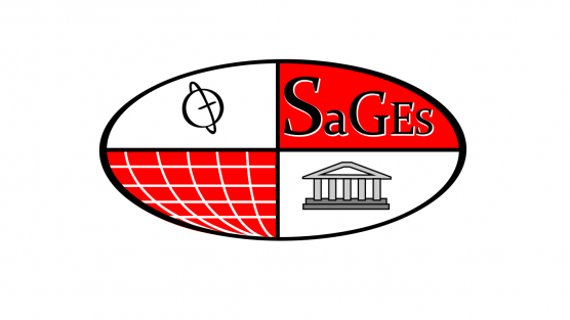 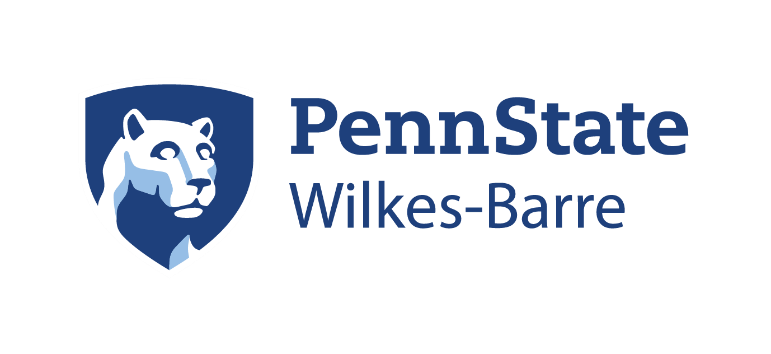 Enhancing Surveying Engineering Education with Immersive Virtual Reality
Dimitrios Bolkas, dxb80@psu.eduAssistant Professor, Surveying Engineering
Jeffrey Chiampi, jdc308@psu.eduLecturer, Computer Science and Mathematics
Undergraduate Research AssistantsJohn ChapmanJoe FiotiVincent PavillEric Williams
Introductions
Dimitrios Bolkas, PhD
Assistant Professor of Surveying Engineering 
5-year Engineering degree: Rural and Surveying Engineering, Aristotle University of Thessaloniki, Greece
Ph.D. in Geological Sciences and Geological Engineering, Queen’s University, Kingston, Canada
Research interests: 
Laser scanning
Unmanned aerial systems
Earth monitoring applications 
Geoid and gravity-field modeling
Virtual environments and virtual reality
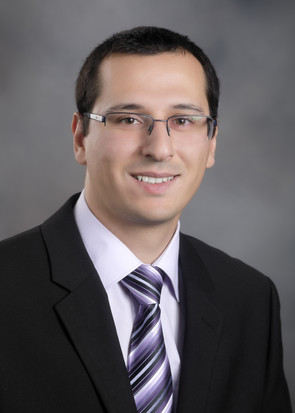 Introductions
Jeffrey Chiampi, MBA, MSE
Lecturer of Computer Science and Mathematics
10 Years of industry experience before joining Penn State
Courses:
Computer Science (C++, Python, MATLAB, C#)
Game Development (Unity, Construct) 
Research interests: 
Virtual environments and virtual reality
User interface design 
Engineering education
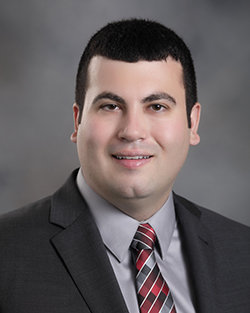 Outline
Motivation and Objectives
Background in virtual reality (VR)
Surveying Exercises and Integration with Physical Labs
Leveling Lab: Main Features 
Assessment Plan
Conclusions
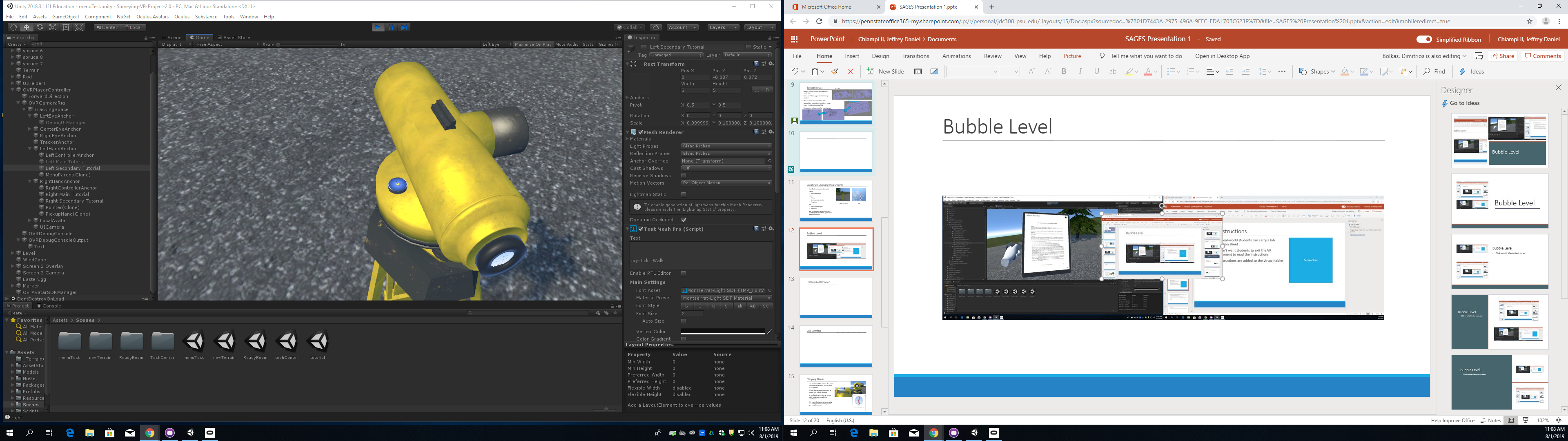 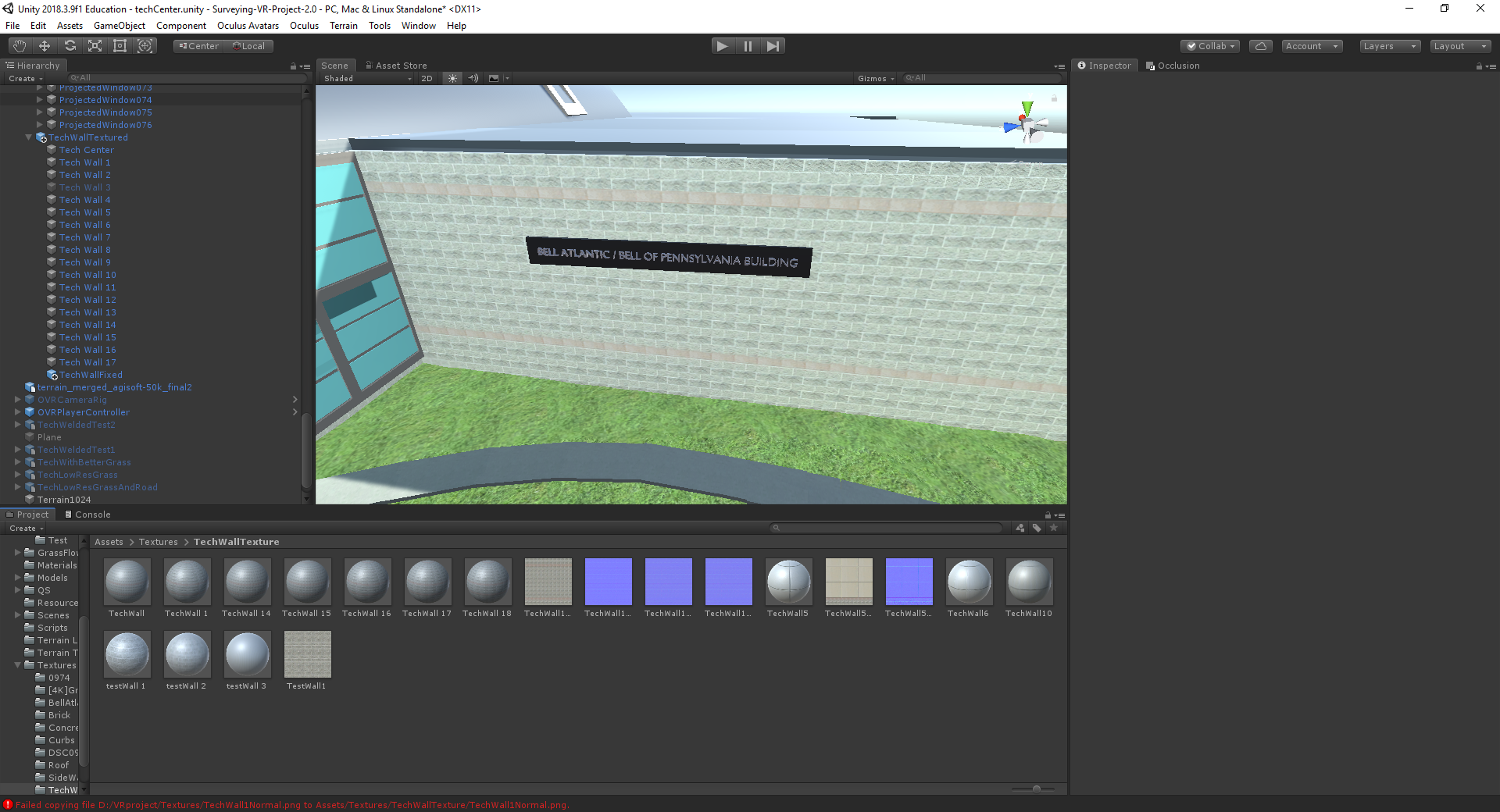 Motivation
Surveying requires extensive practice with instruments
However, students often spent limited time 
Surveying takes place in many different terrains
Yet, we only train students around the campus
Weather!! 
2-3 cancelled classes every semester 
What about online/remote teaching?
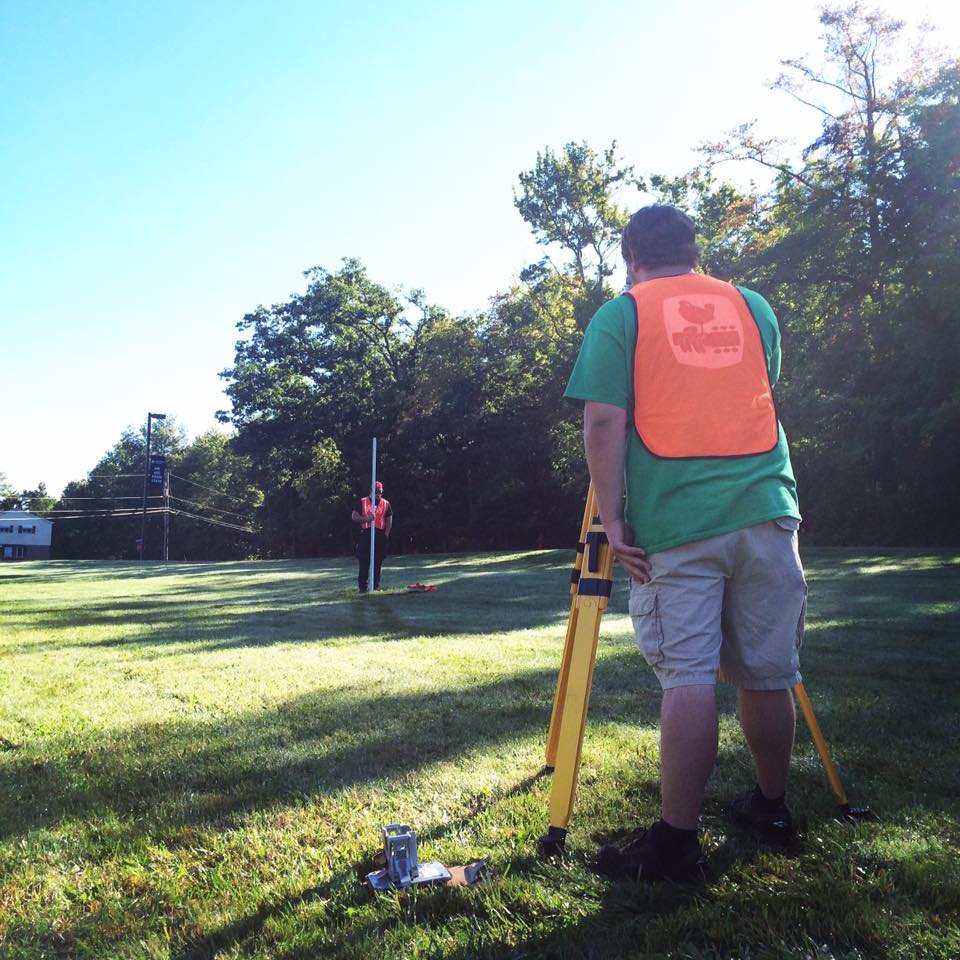 Objectives
Learning with VR
Virtual reality (Martín-Gutiérrez et al. 2017): 
Ideal for creating game-based environments 
Can improve academic performance, social and collaborative skills, psychomotor and cognitive skills 
VR encourages students to be active learners, promotes decision-making, autonomous exploration, help in complex concepts, more interaction than conventional learning methods 


In contrast, other studies show less learning (Makransky et al. 2017).
Constructivist approach of learning
Background in Surveying VR
Few studies used VR in surveying:
Dib et al. (2014) created a differential leveling lab in desktop-based VR   
Found that improved declarative (know facts) and procedural (how to do things) knowledge
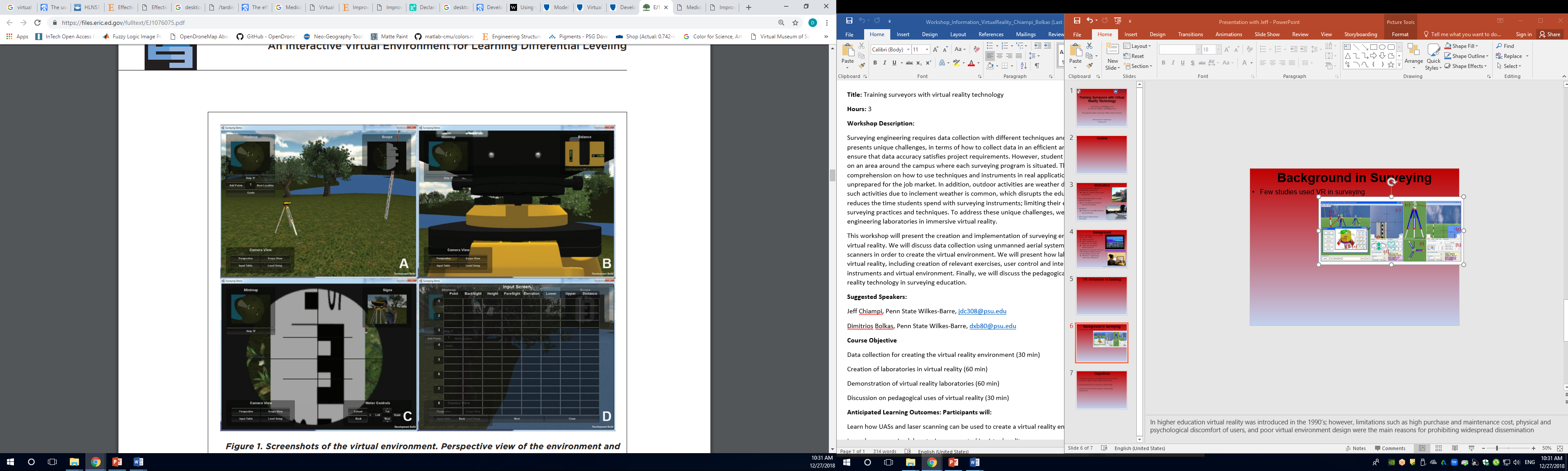 SimuSurvey and SimuSurvey X (Lu et al. 2007; Lu et al. 2009; Kang et al. 2010)
Simulated surveying instruments, their errors and their interaction 
Aided student comprehension of instrument operation and systematic error behavior
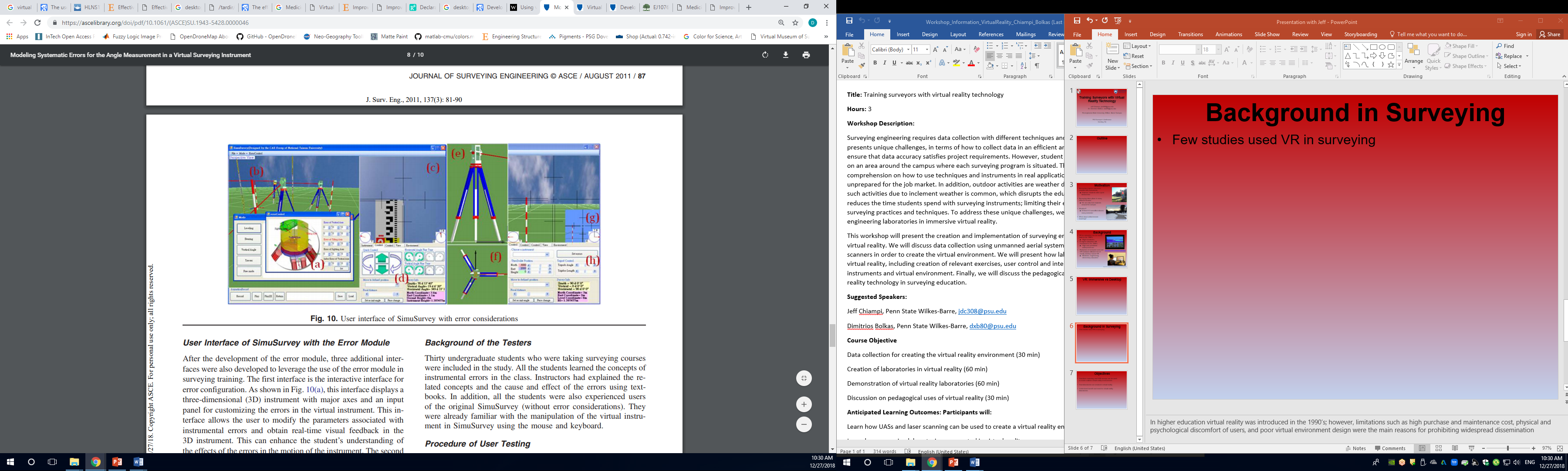 Additional Motivation
Goldman Sachs (2016 report): virtual reality technology has the potential to become the next big computing platform

We need to  introduce virtual reality to engineering students

Visualization and manipulation of 3D spatial data in VR is here and becomes a trend (Jacobs 2017; Billingsley 2018)
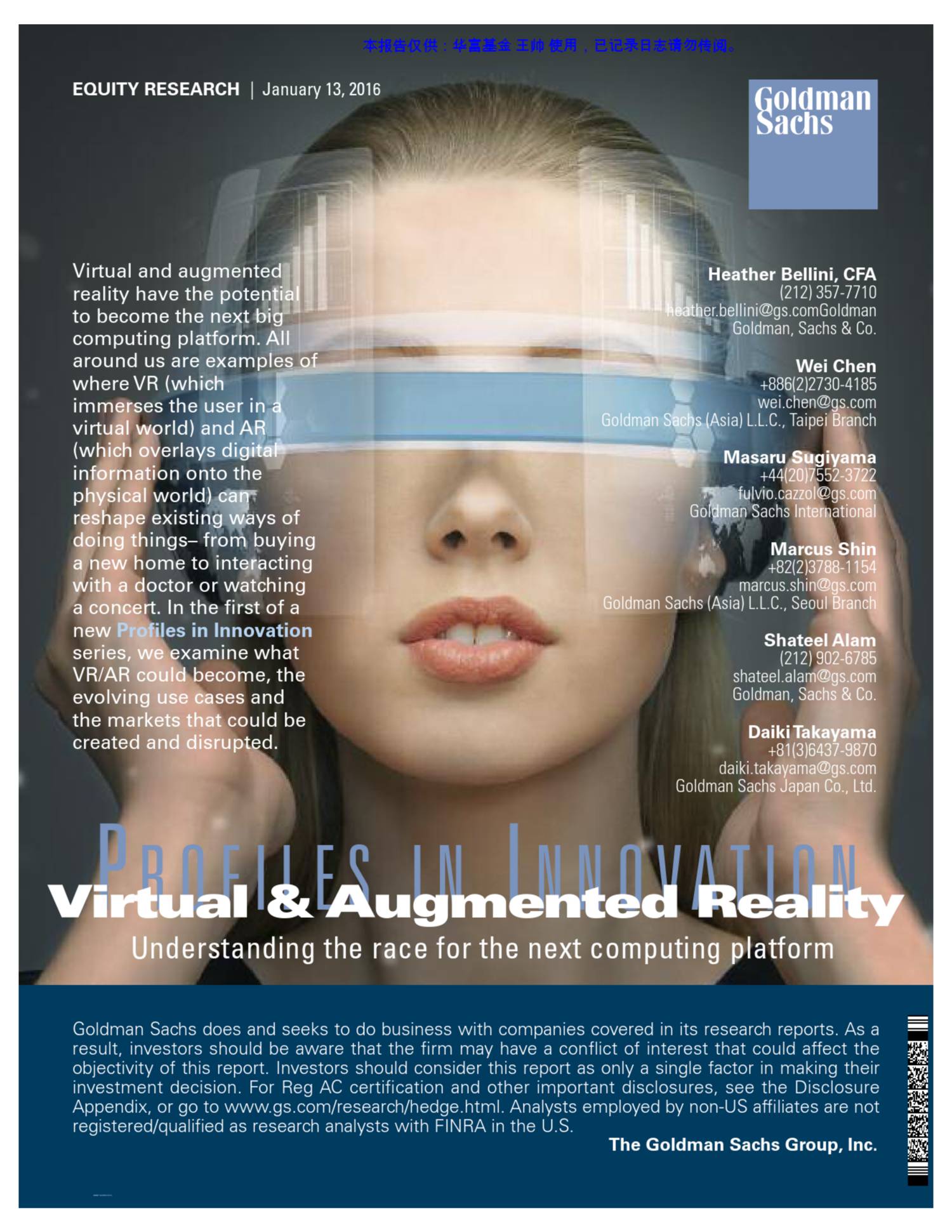 Implementation Exercises
Establish vertical and horizontal control (leveling and traverse) 

Total station data collection for topographic mapping

These exercises are major components of courses in first academic year of surveying students
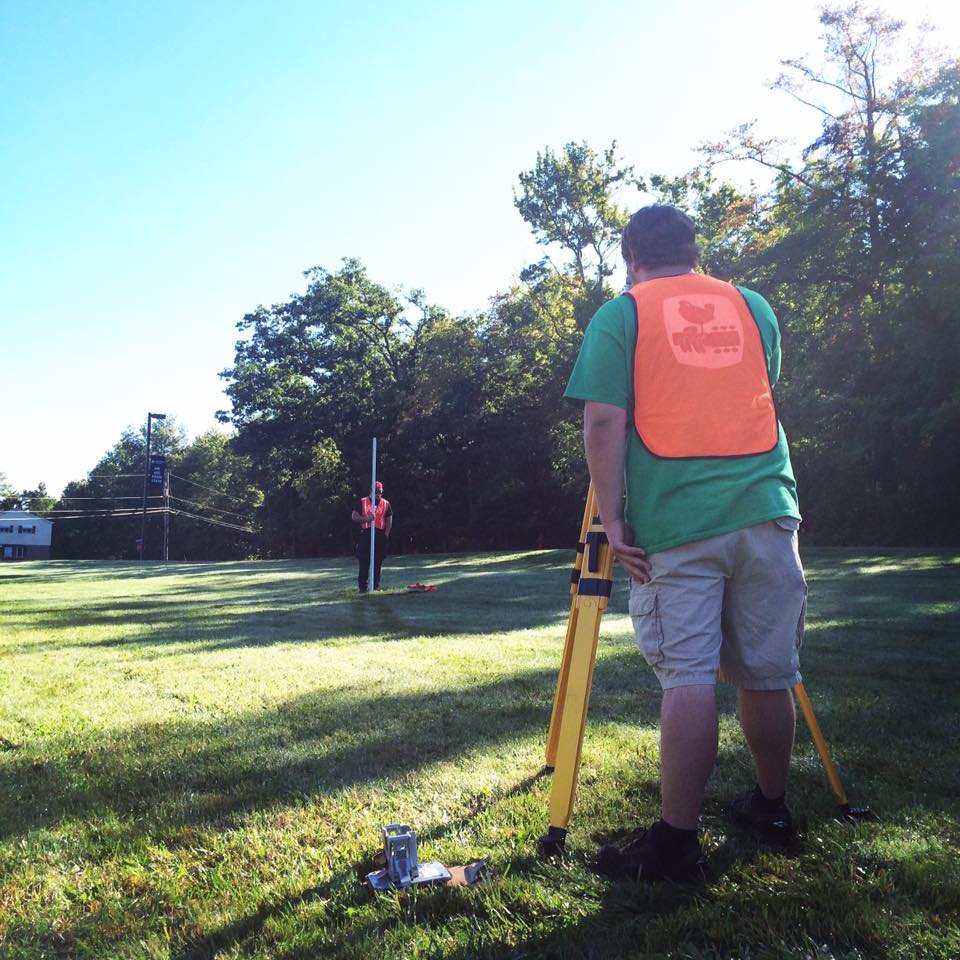 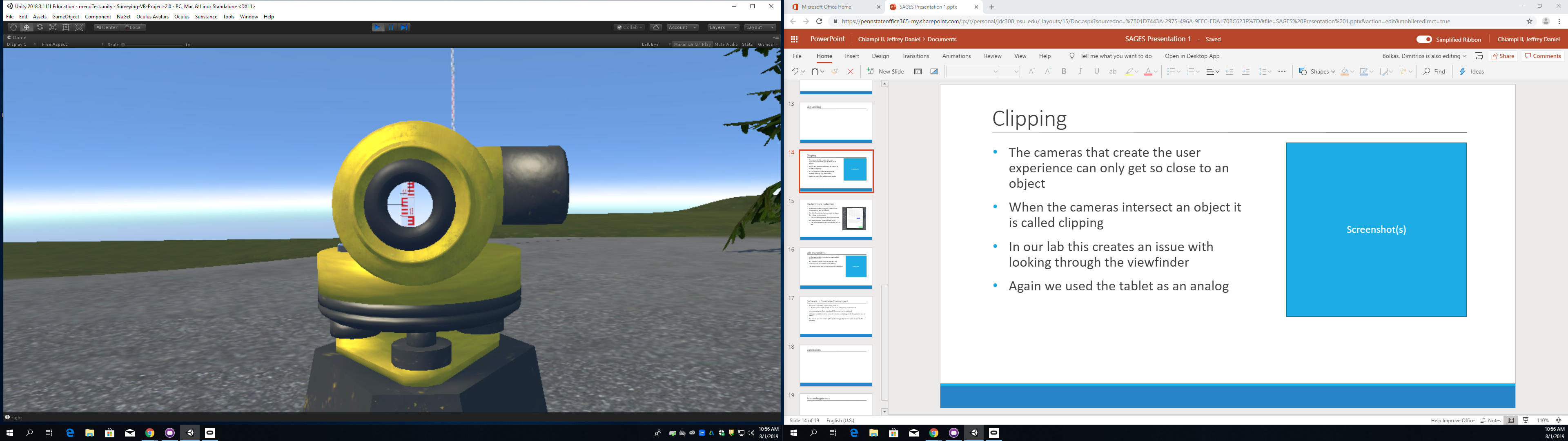 [Speaker Notes: Leveling to establish elevations on control points, contour mapping
Traversing 

In the future move to construction related projects]
Integration with Physical Laboratories
Two methods of integration
Training students and prepare them for physical laboratory 

Conduct VR laboratory in different surveying conditions (e.g., different location and terrain characteristics)
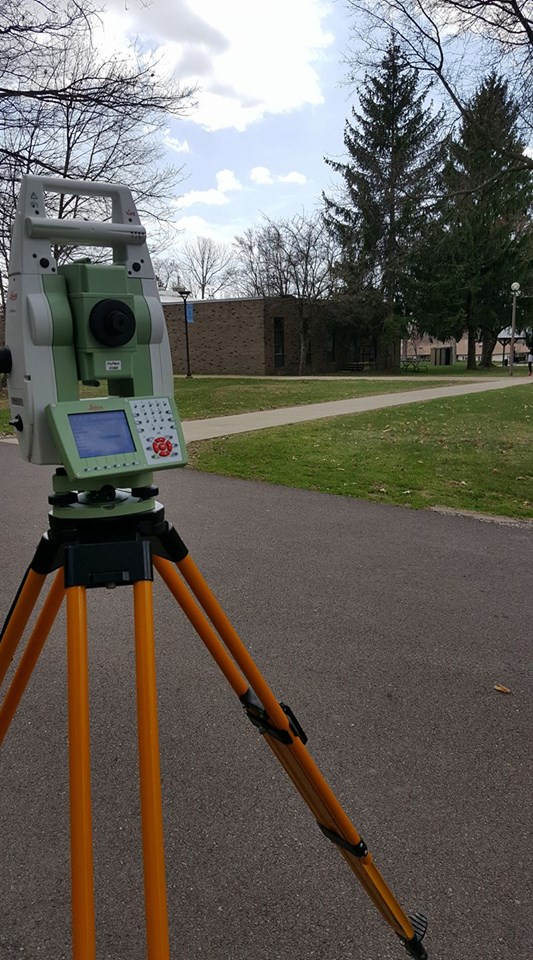 [Speaker Notes: And explain here that no matter how good I prepare them, they will still have questions, so it is better to have a vr lab to prepare them]
Timeline
Version 1: includes leveling (on campus)
Version 2: includes traverse and leveling (on campus)
Version 3: includes traverse and leveling (off campus)
3D modeling
An integral part of immersive virtual reality is the environment 
Utilize laser scanning and UAS mapping
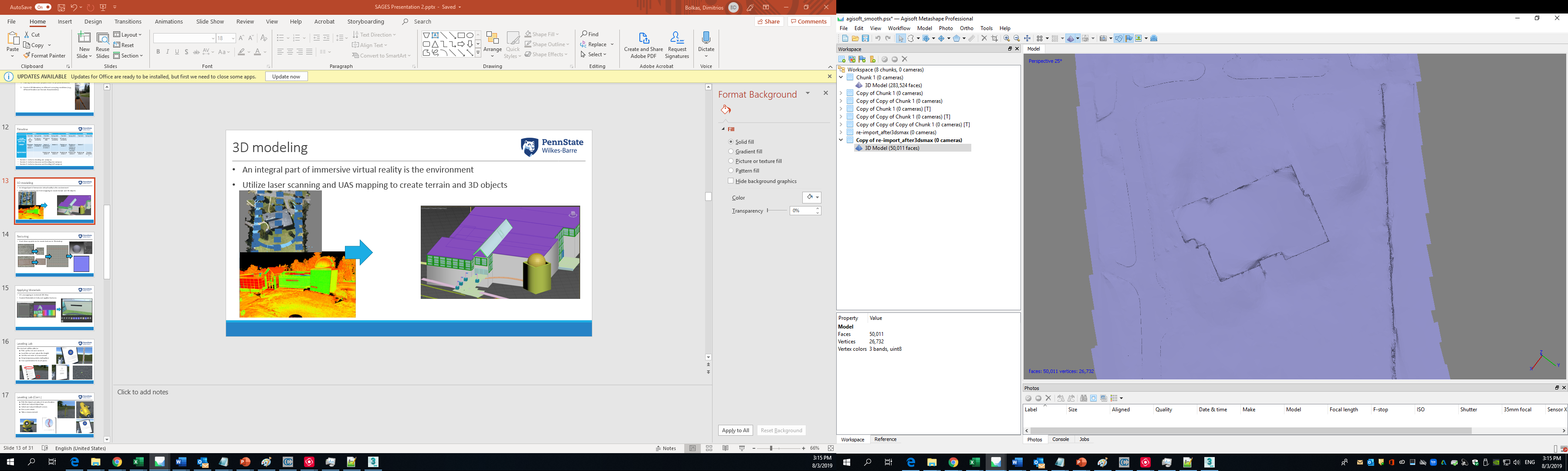 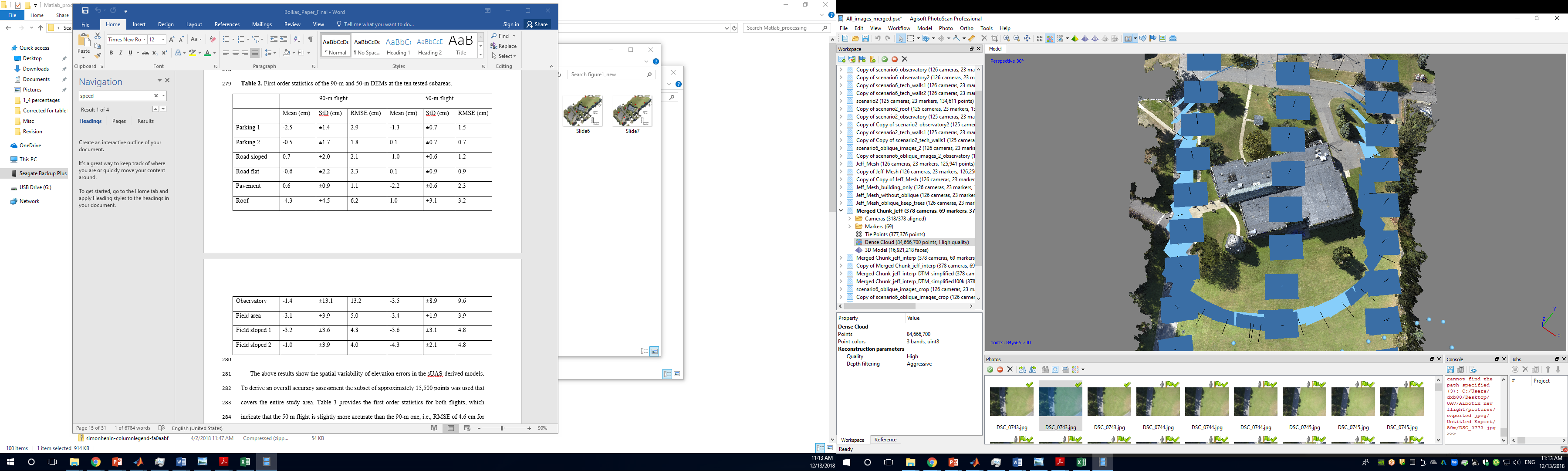 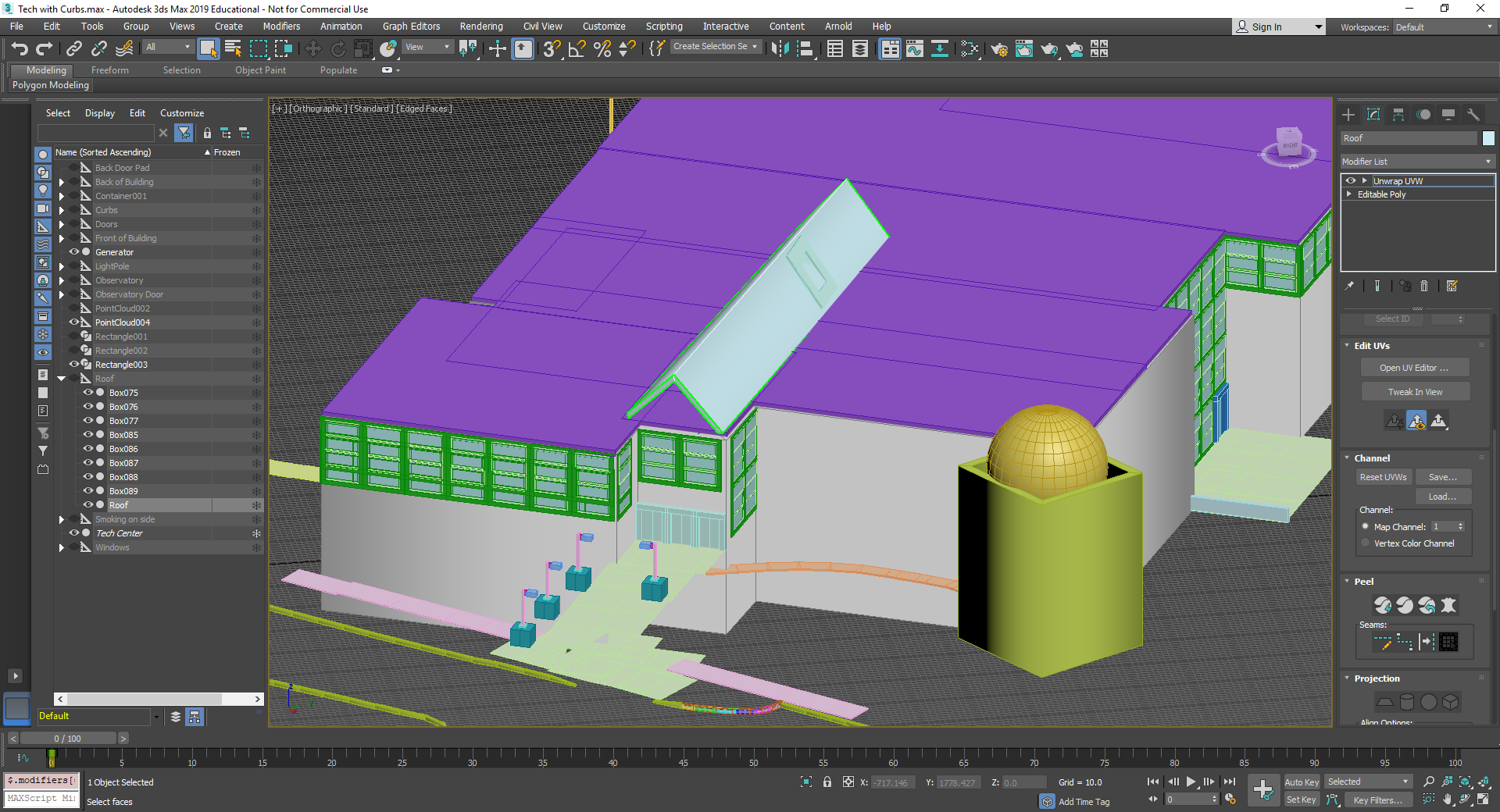 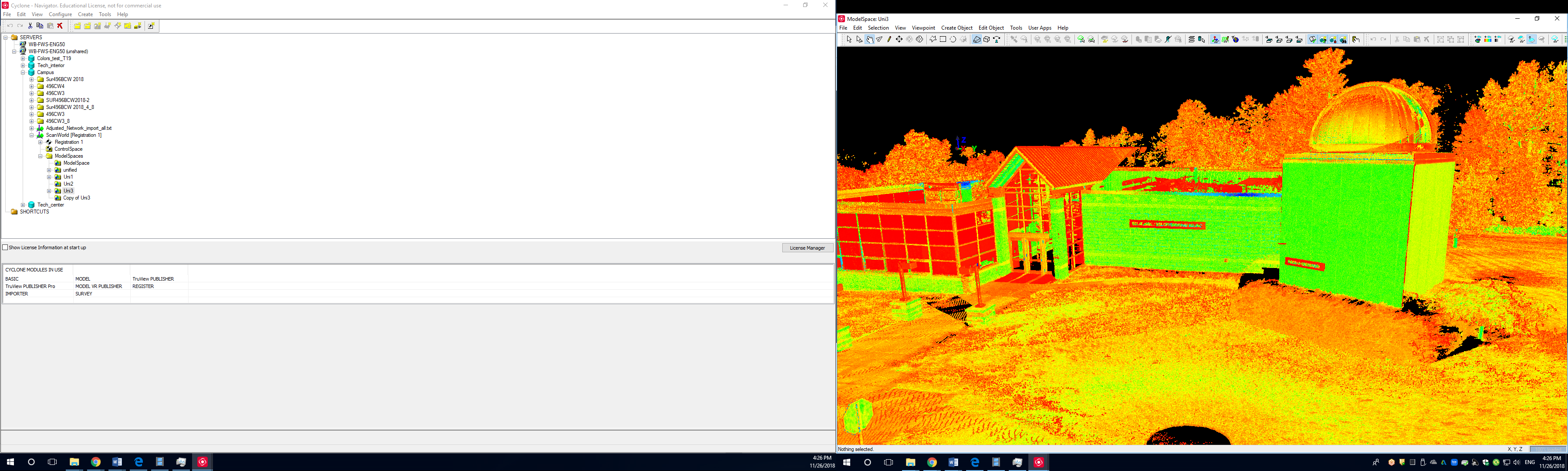 Texturing
Used close-up pictures to create textures in Photoshop
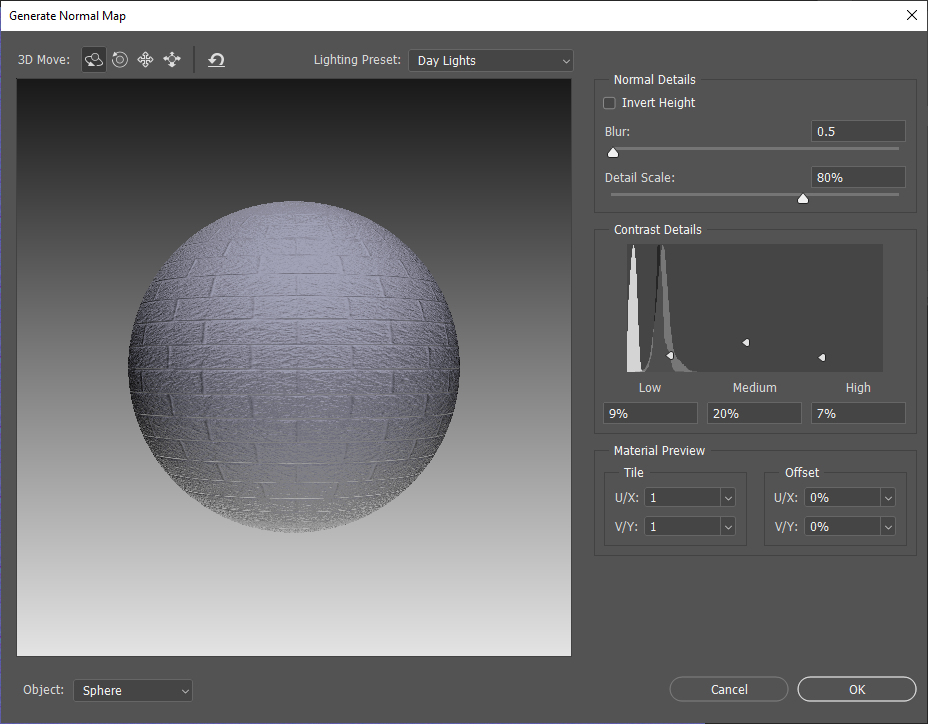 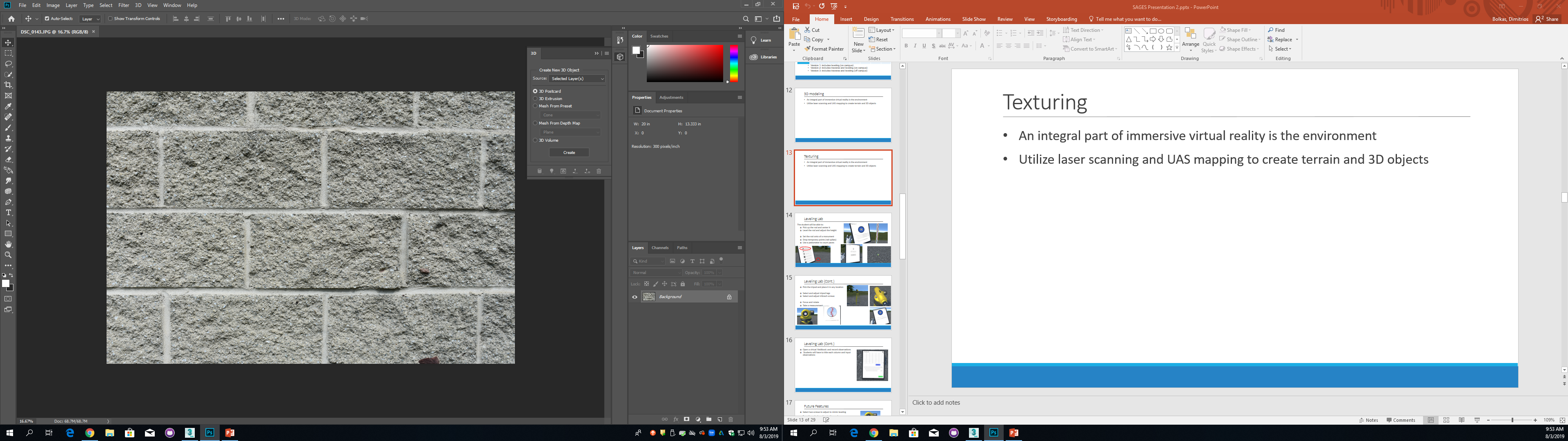 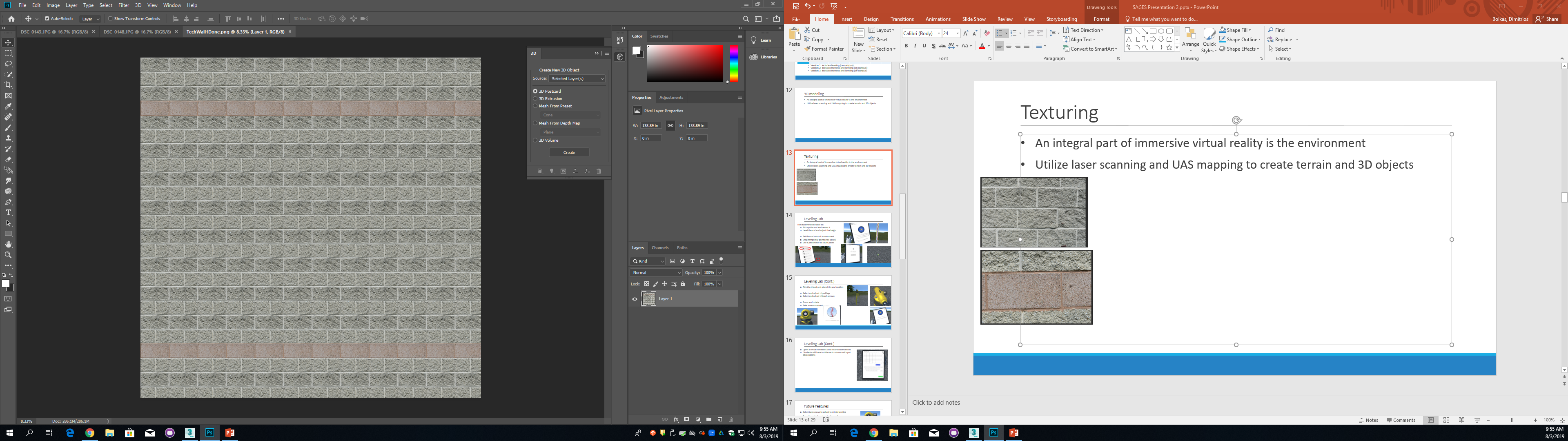 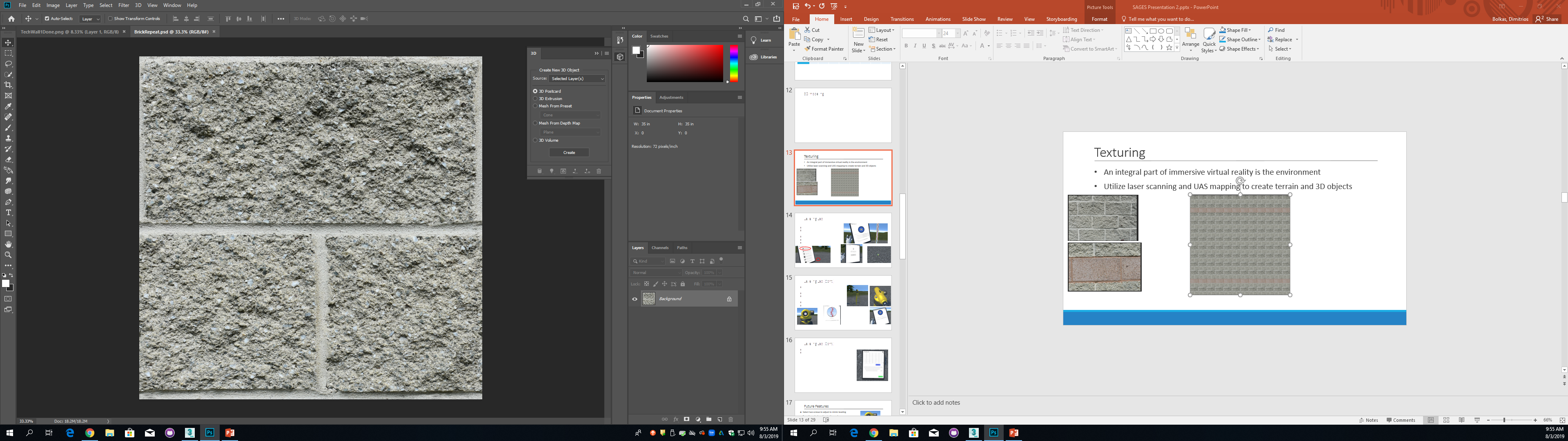 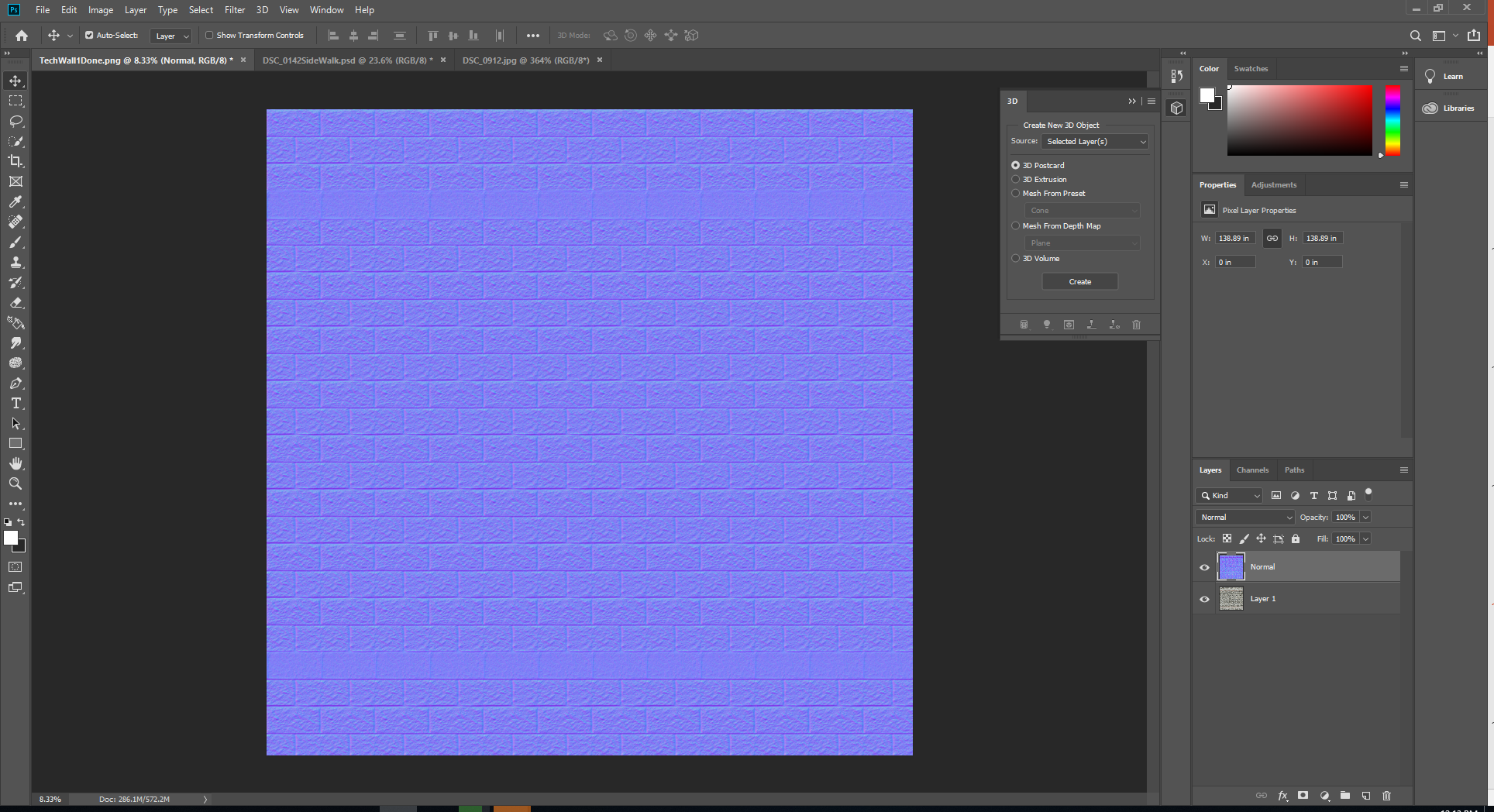 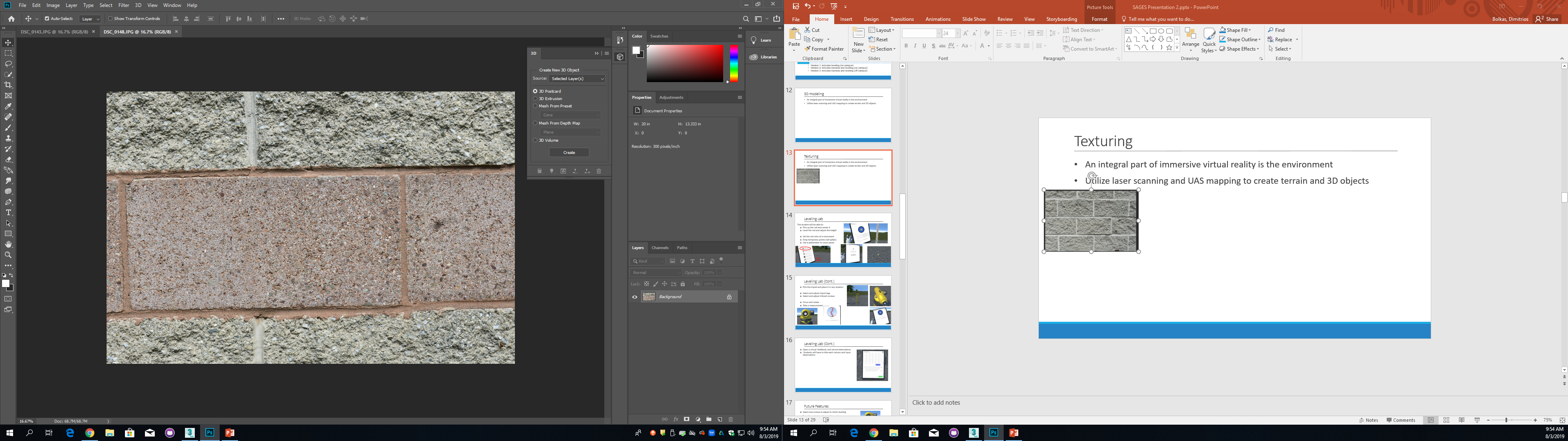 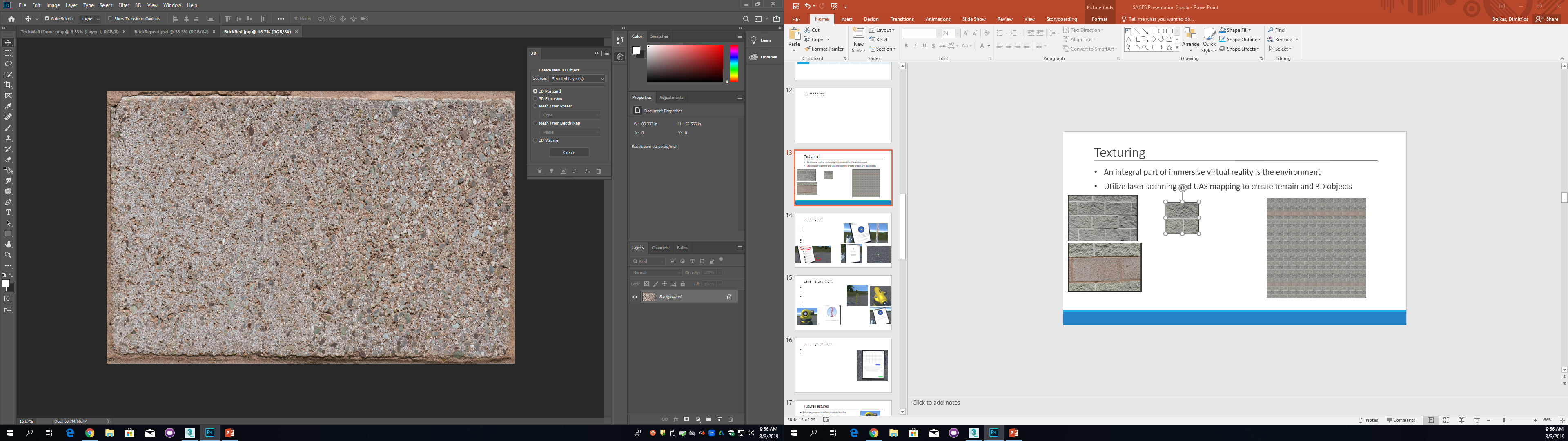 Applying Materials
UV unwrapping in Autodesk 3DS Max
Created Materials in Unity and applied textures
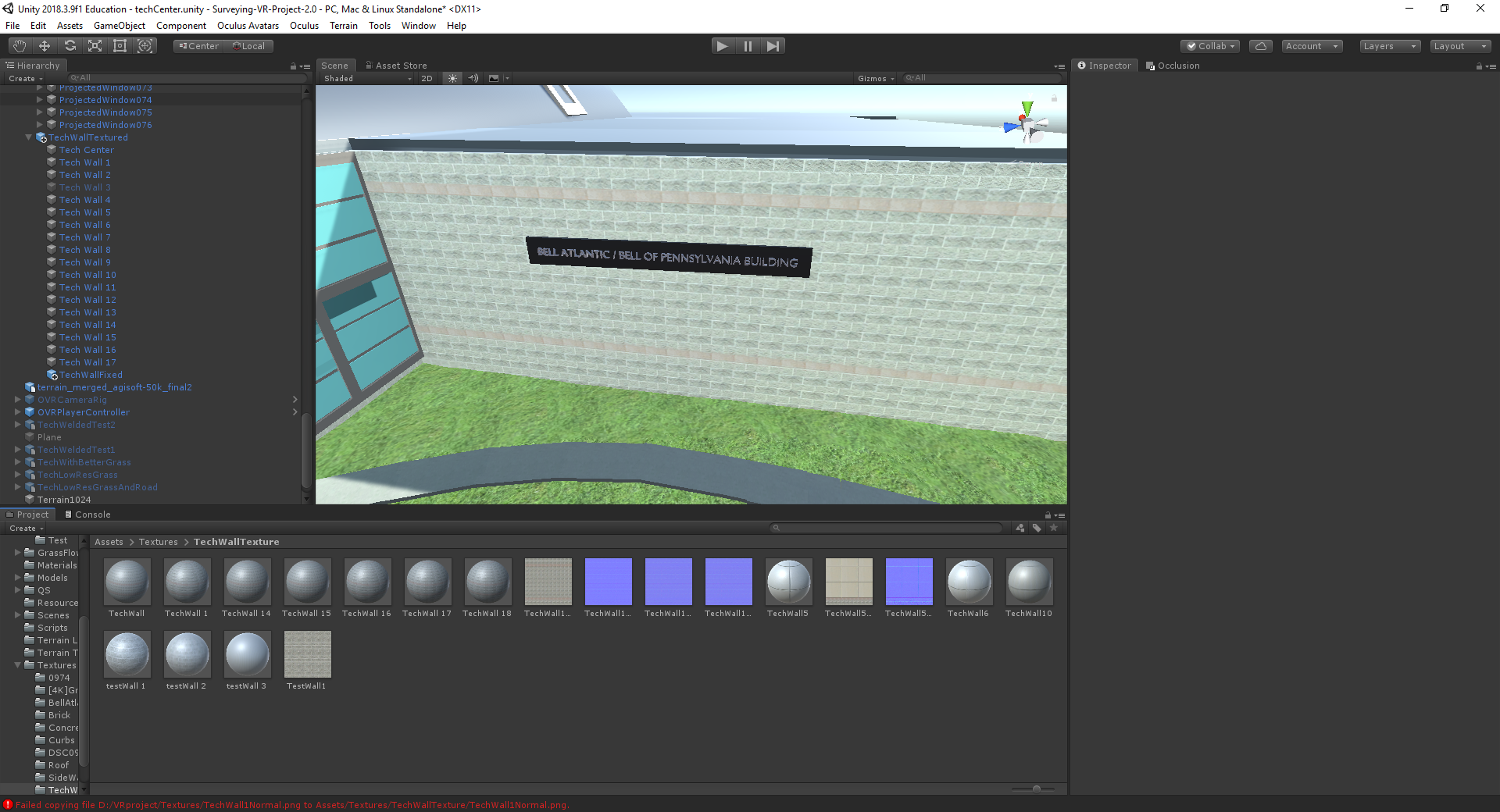 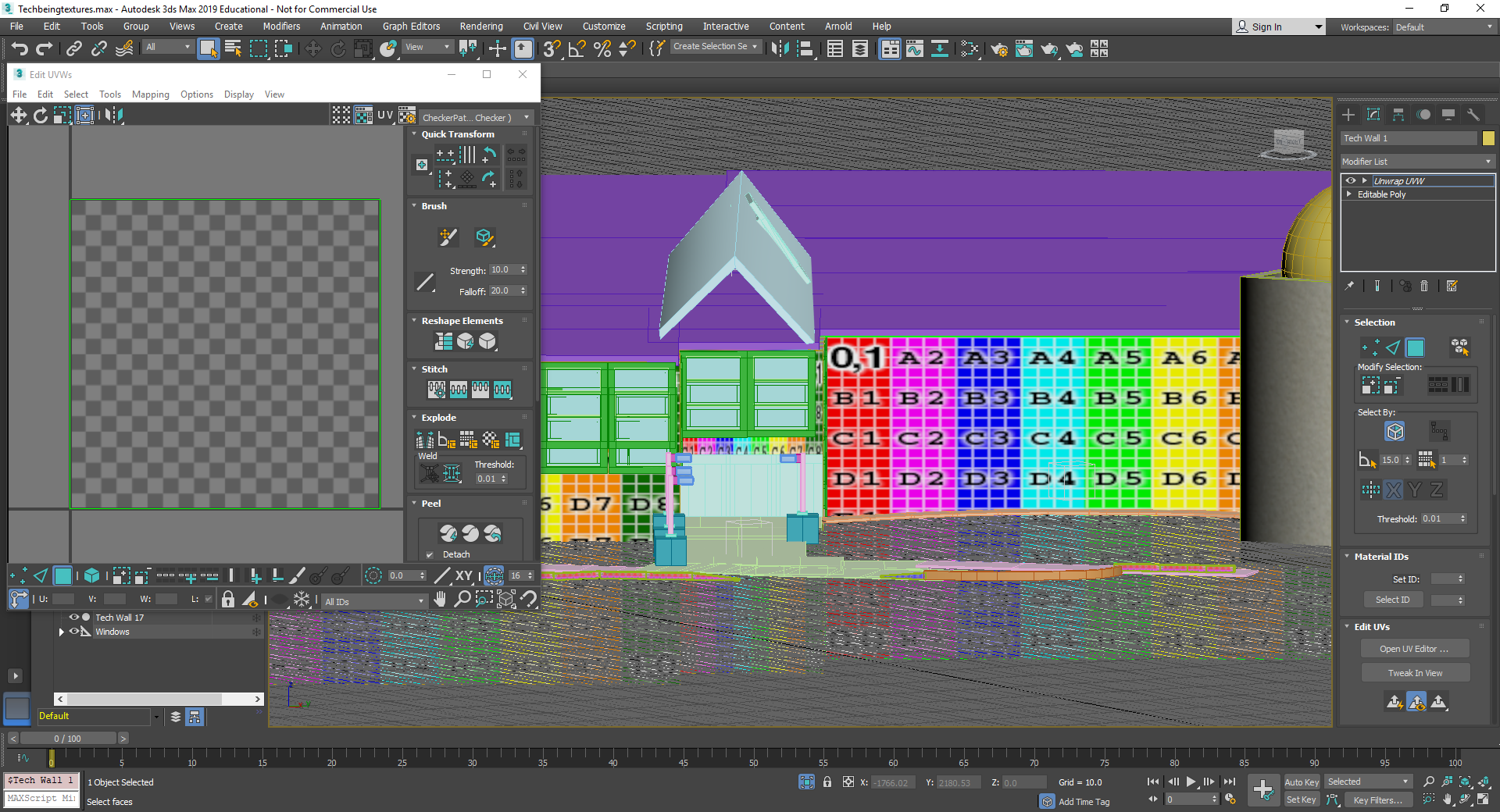 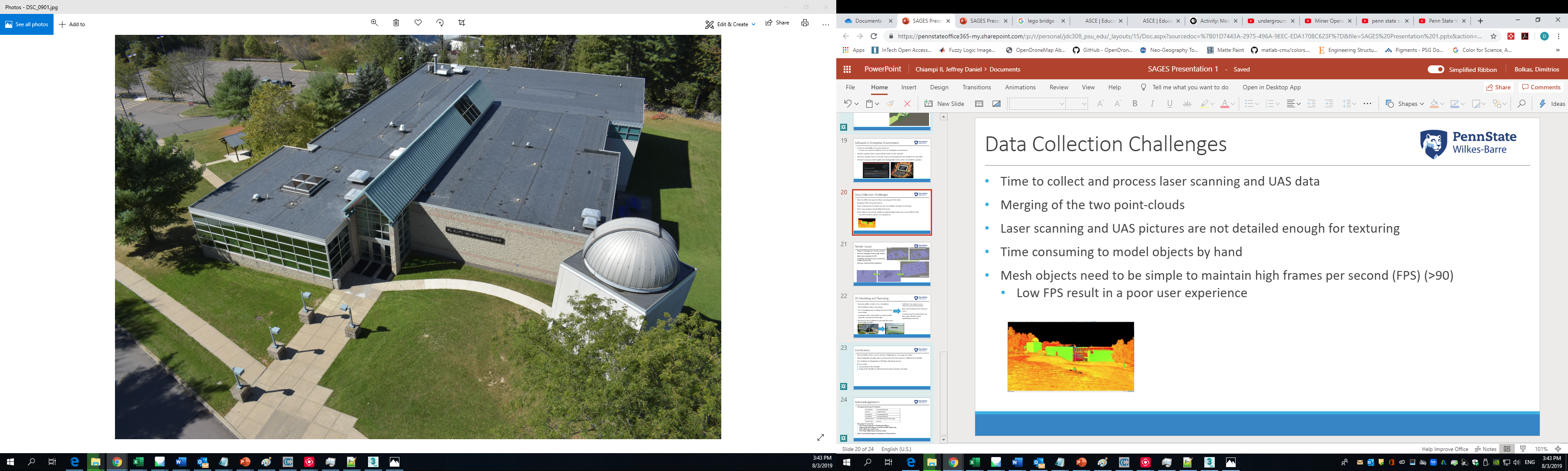 Virtual Environment
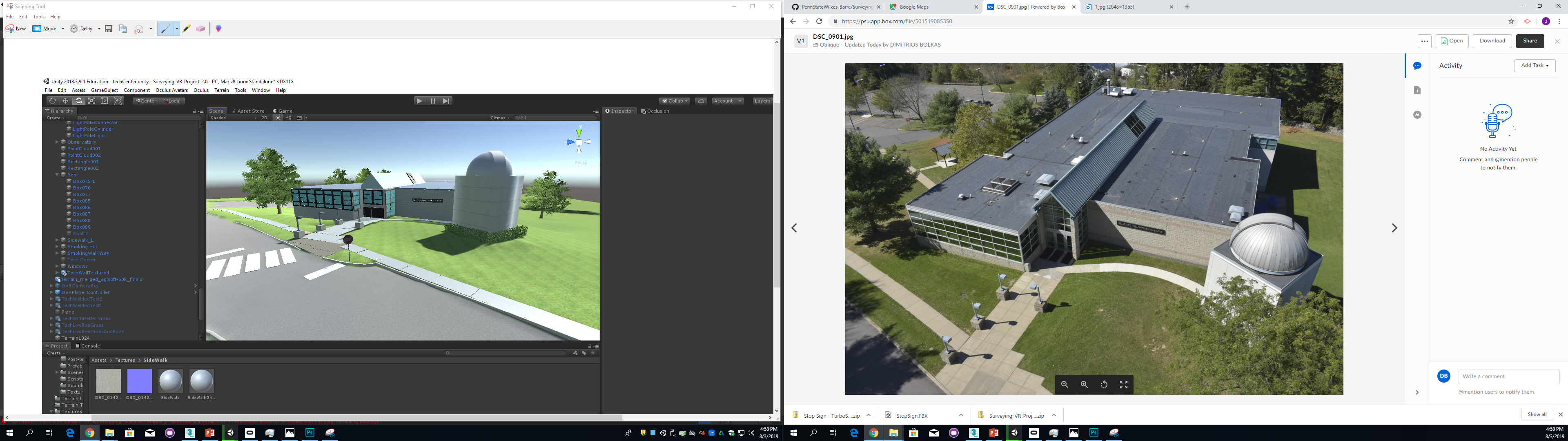 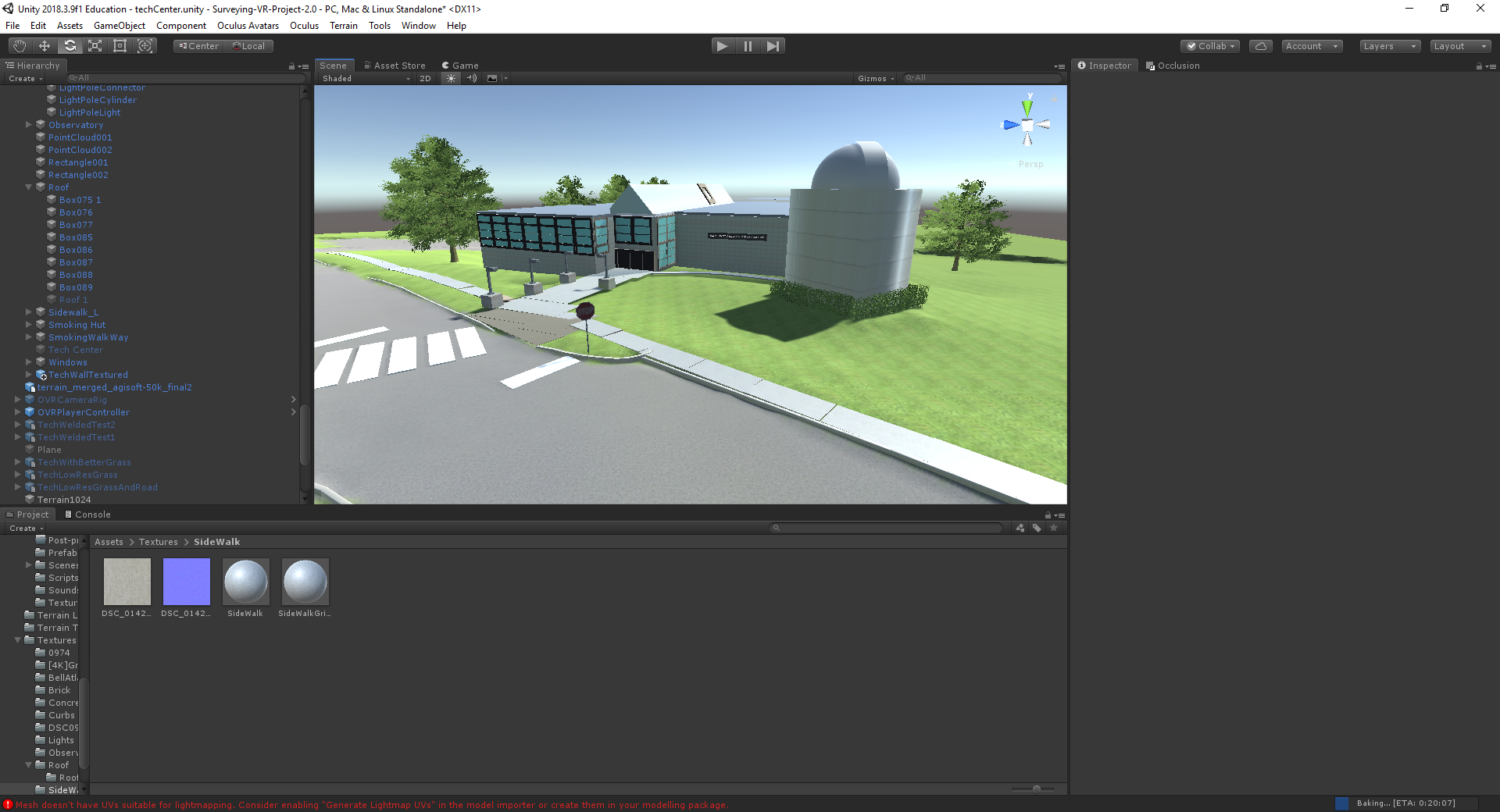 Virtual Environment
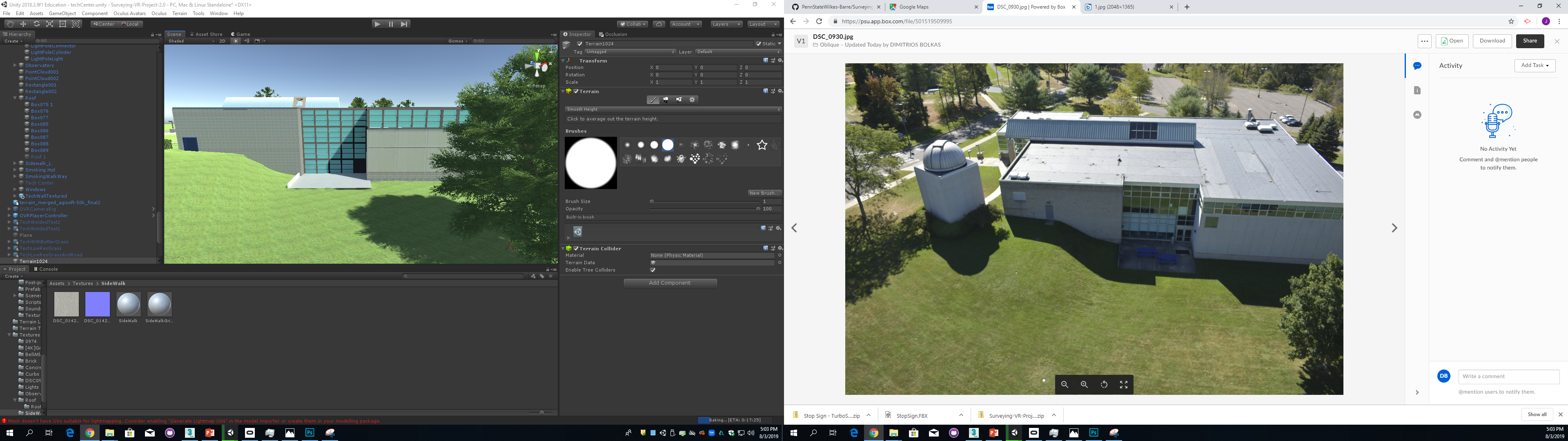 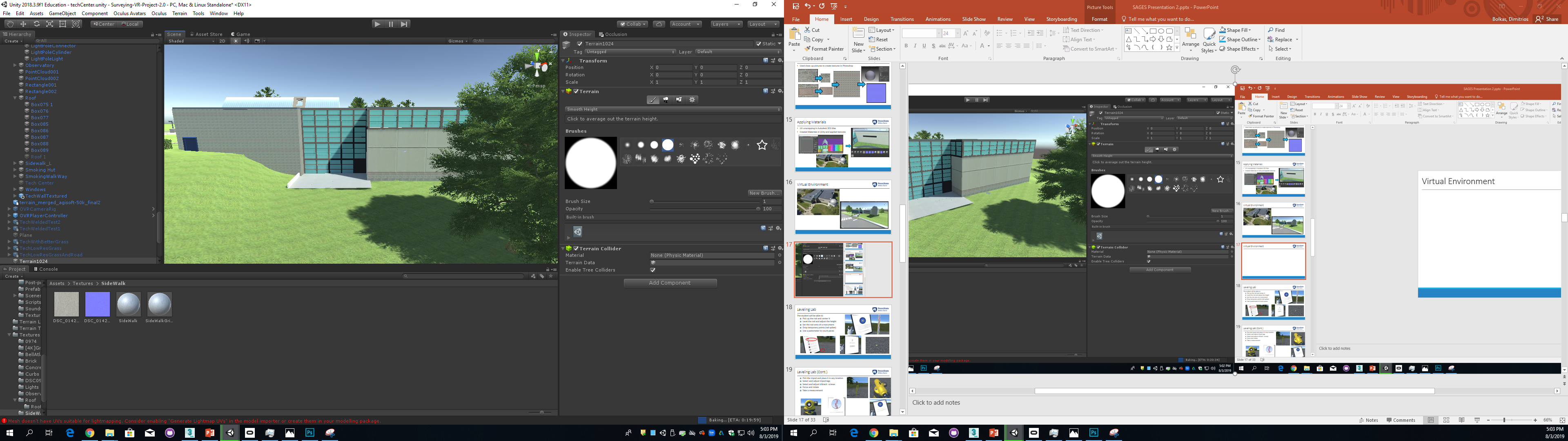 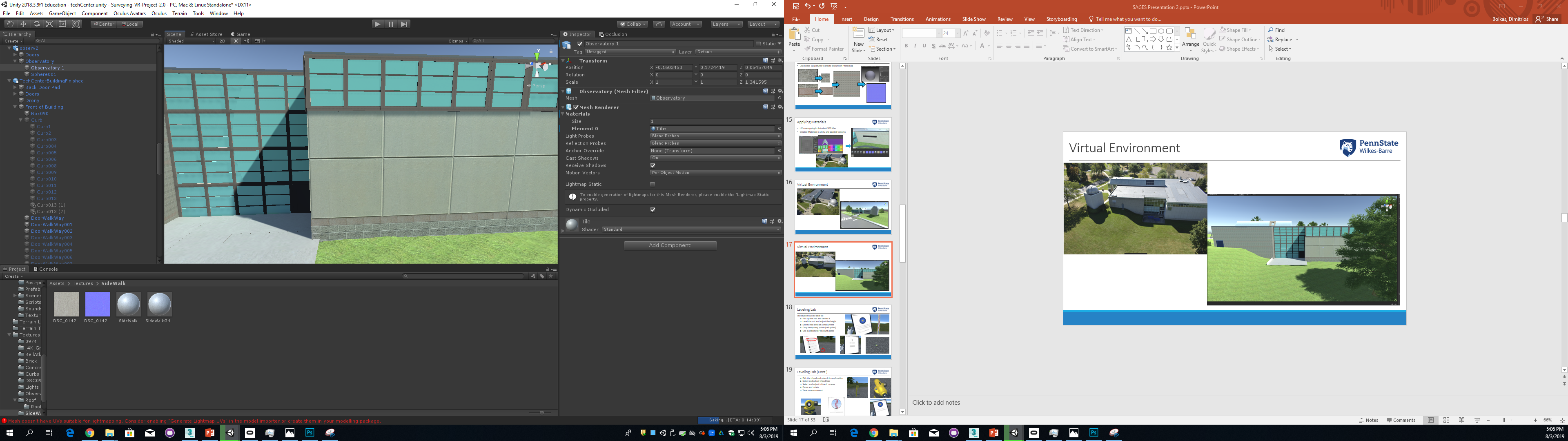 Virtual Environment
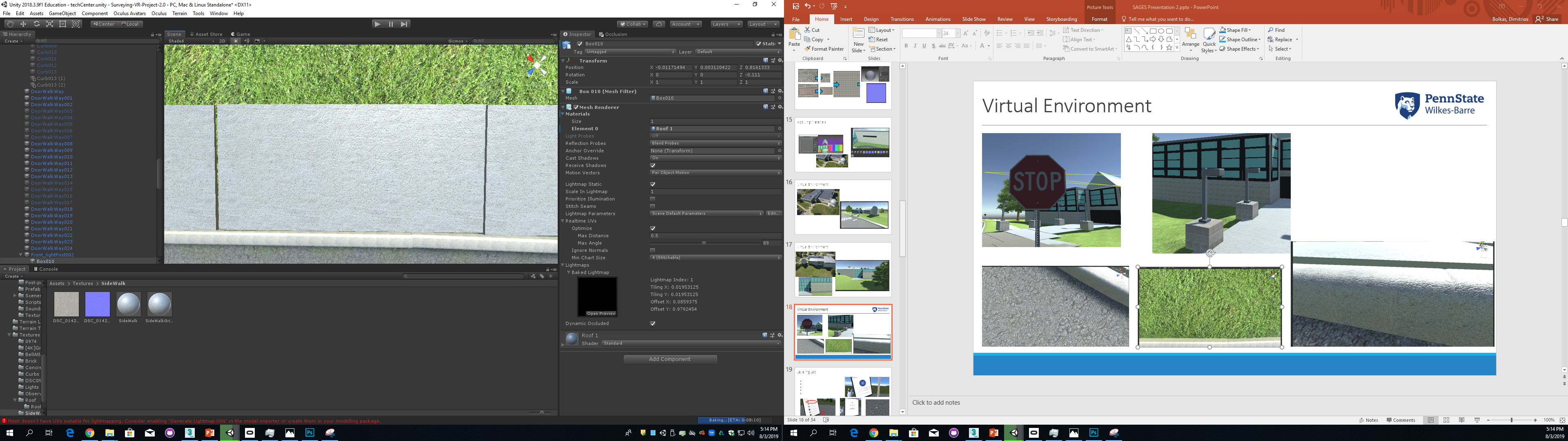 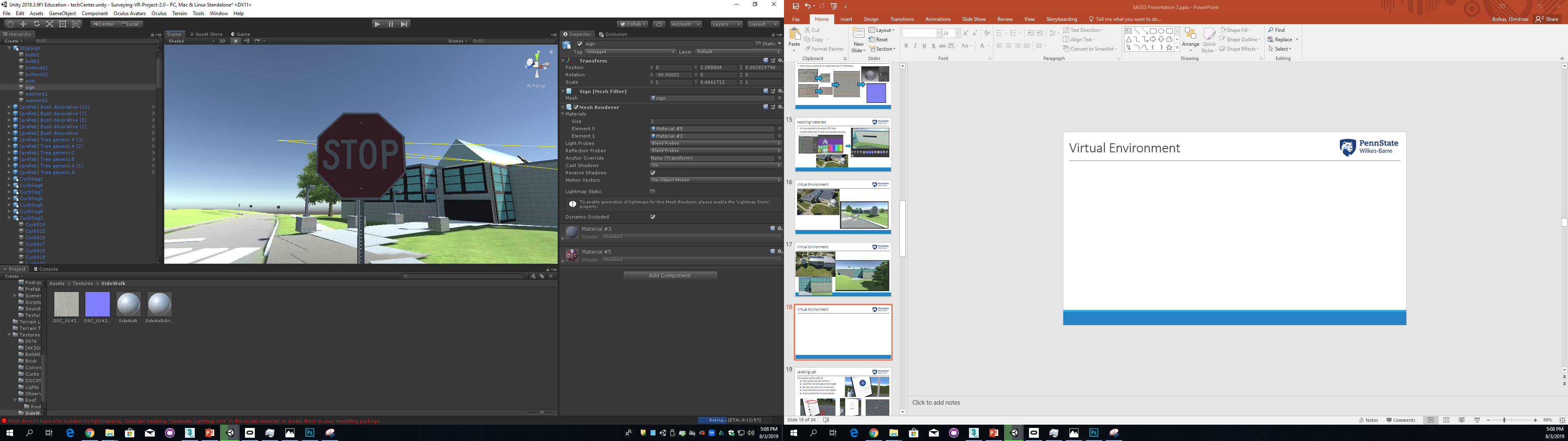 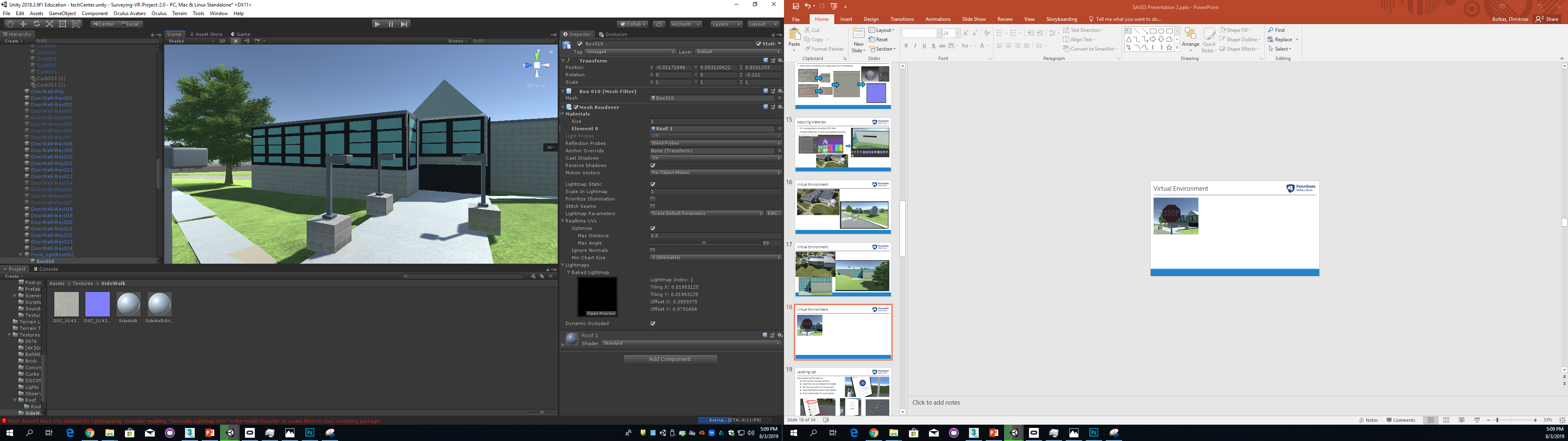 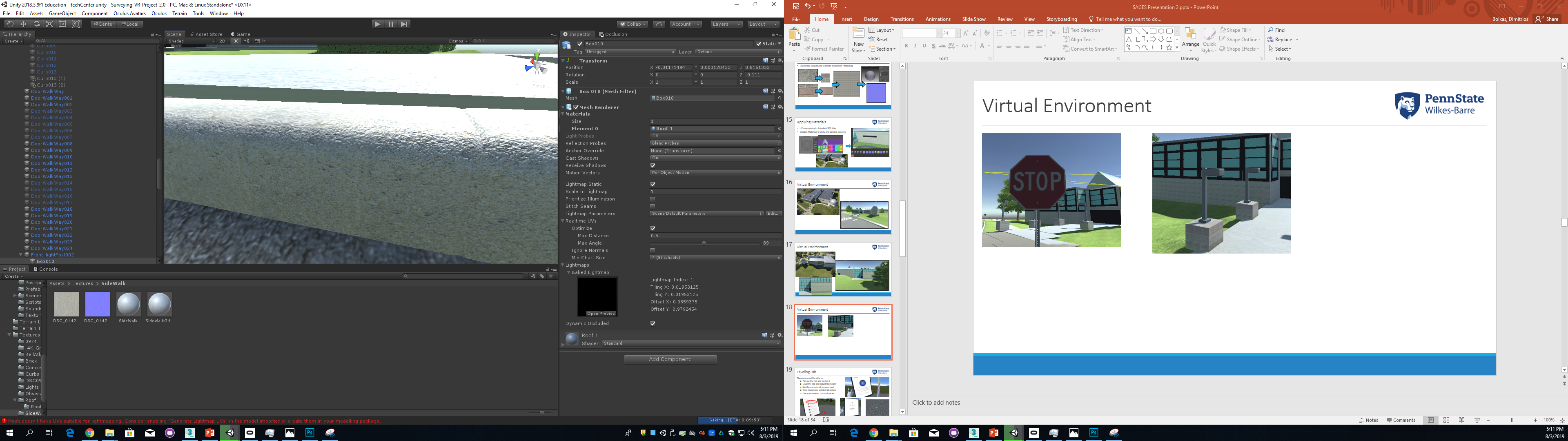 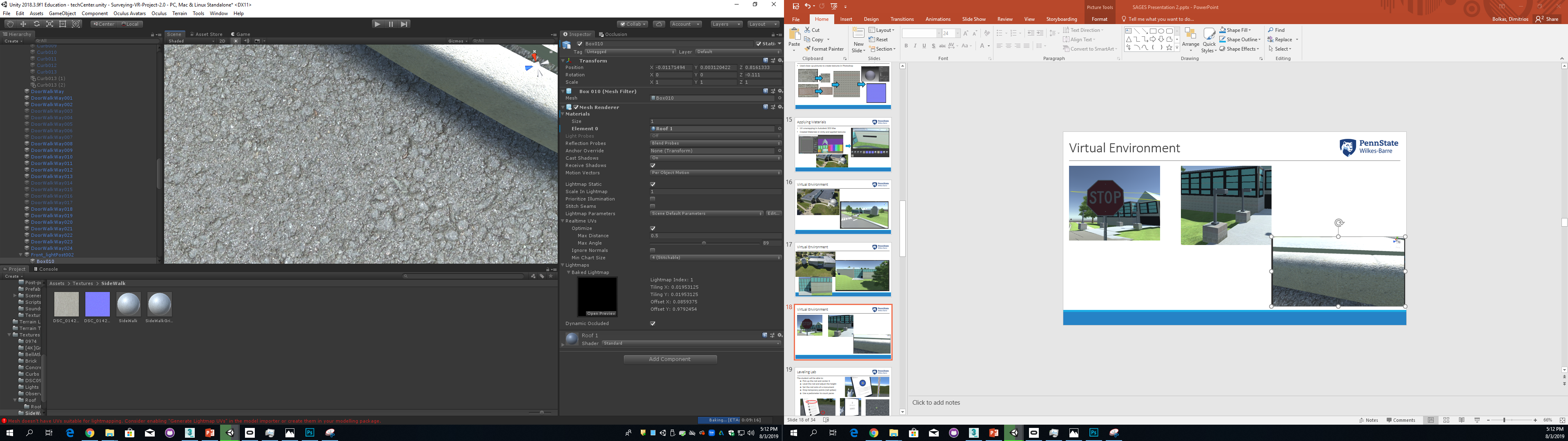 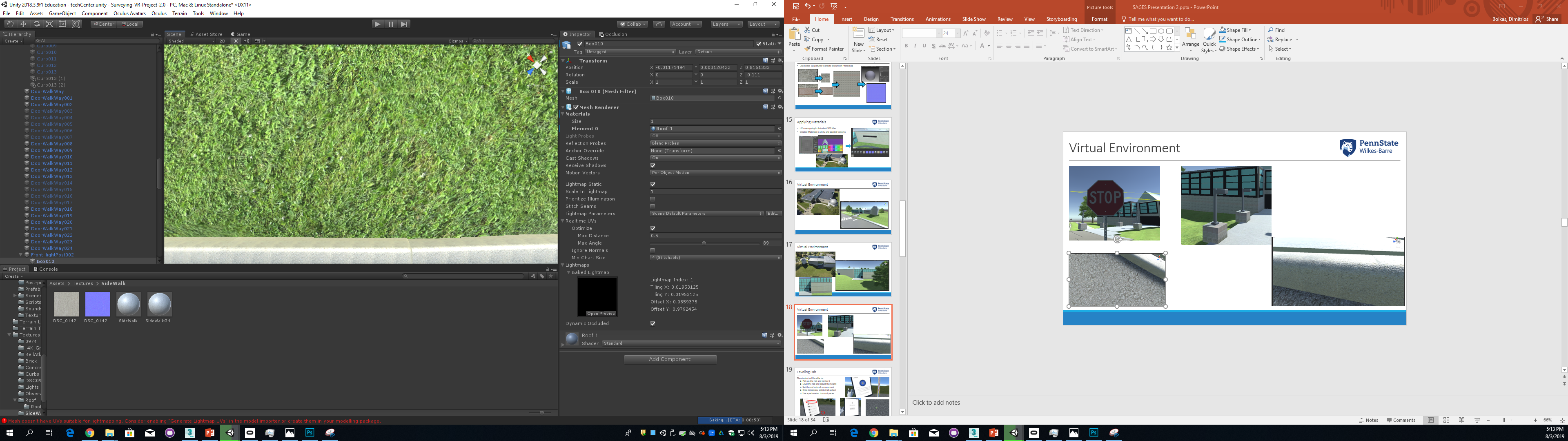 Leveling Lab
The student will be able to: 
Pick up the rod and center it
Level the rod and adjust the height 
Set the rod onto of a monument 
Drop temporary points (rail spikes) 
Use a pedometer to count paces
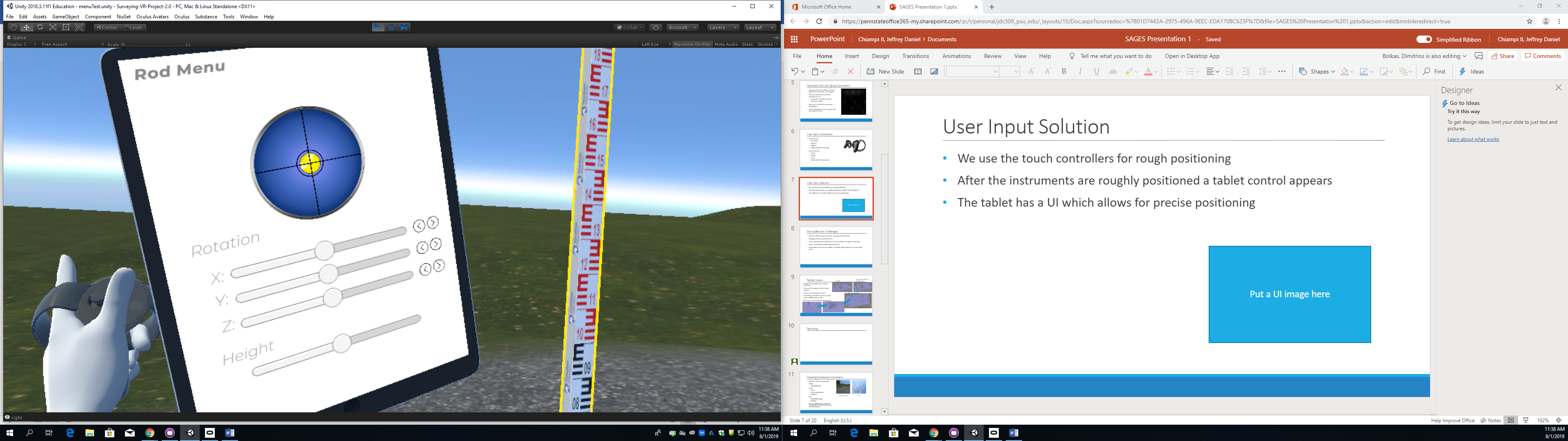 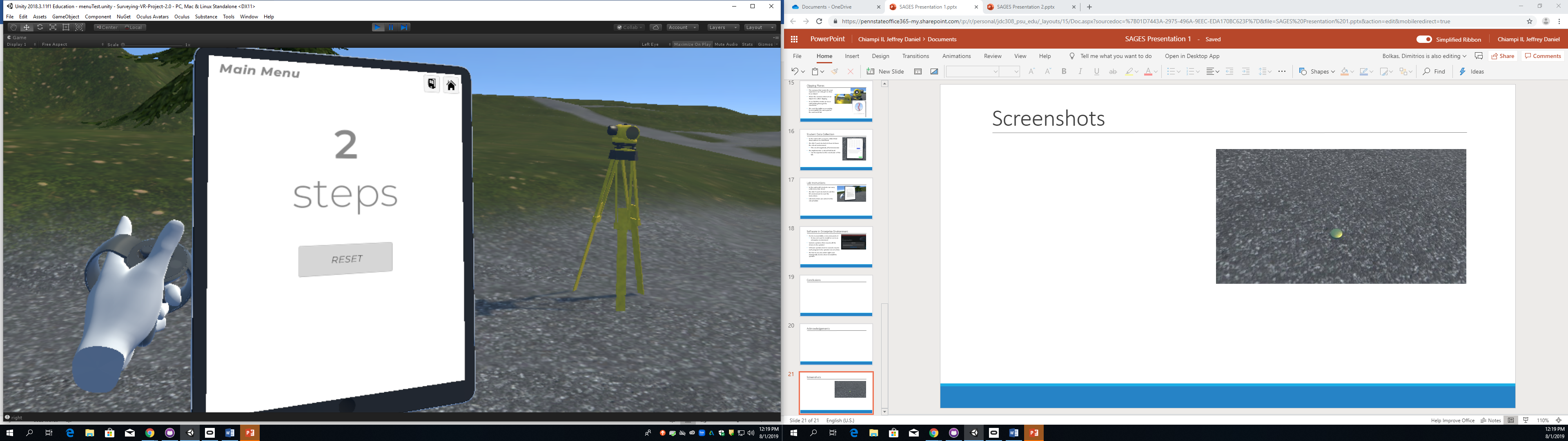 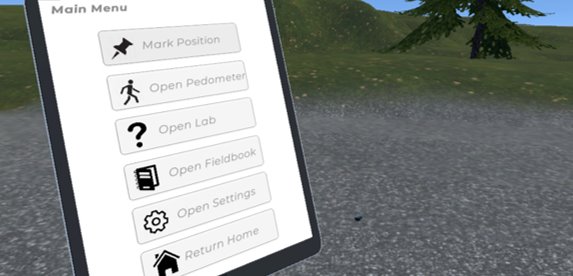 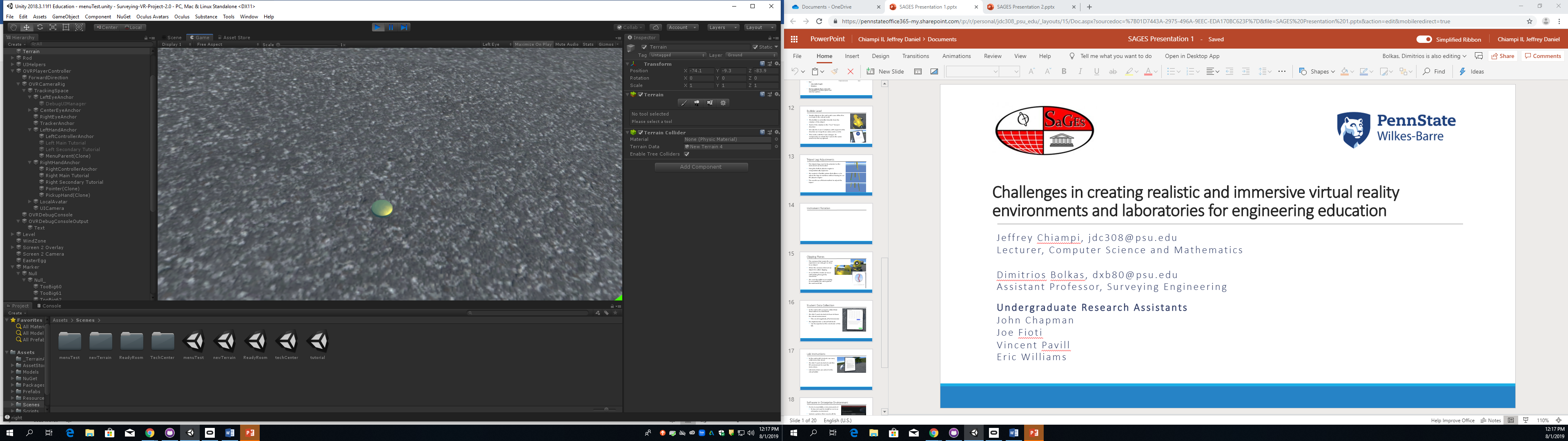 Leveling Lab (Cont.)
Pick the tripod and place it in any location
Select and adjust tripod legs 
Select and adjust tribrach screws 
Focus and rotate 
Take a measurement
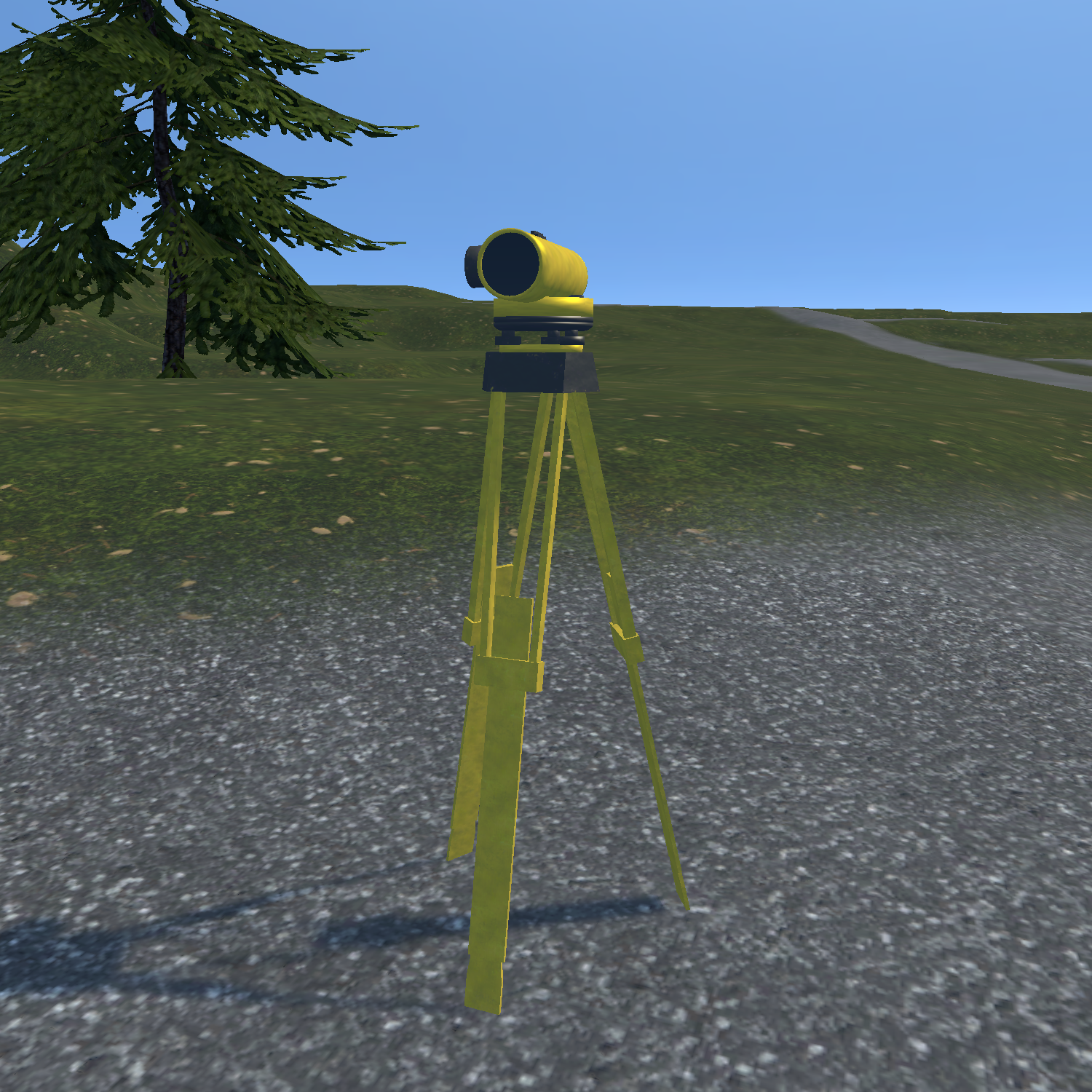 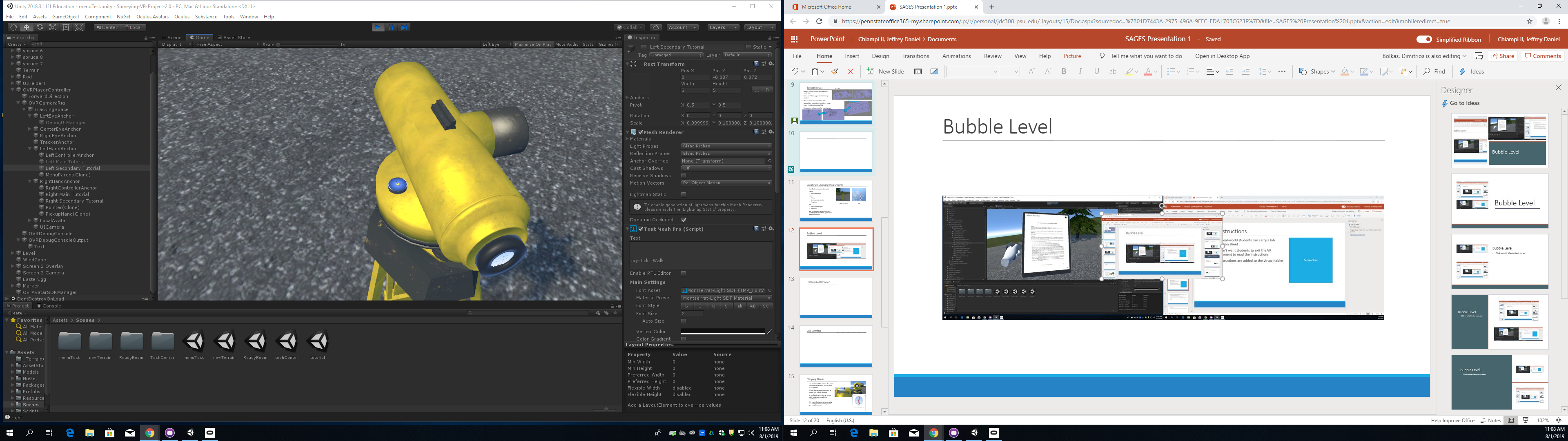 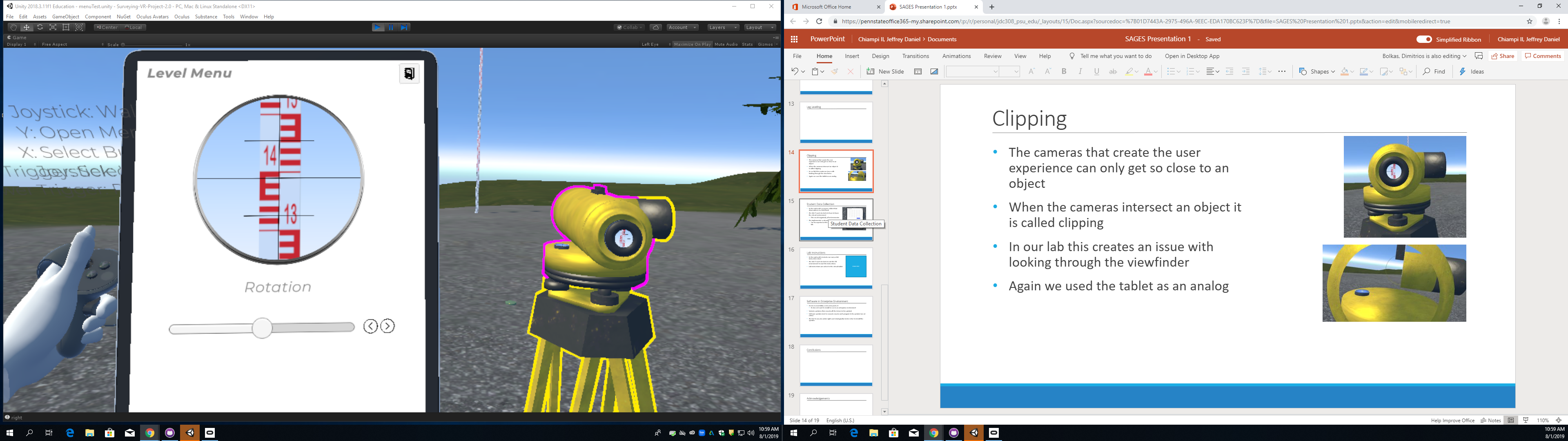 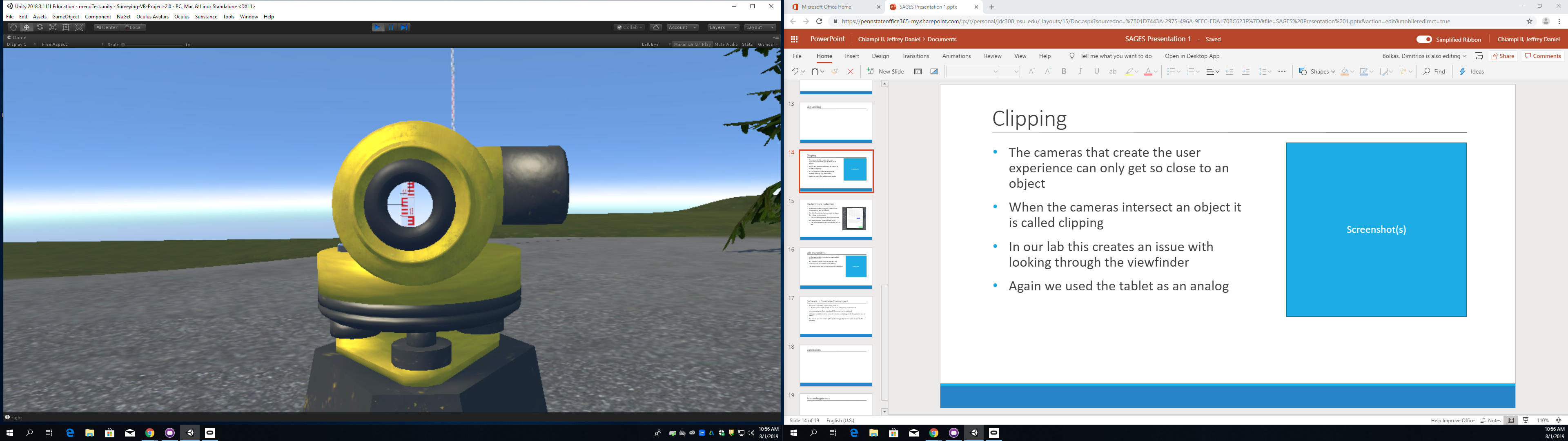 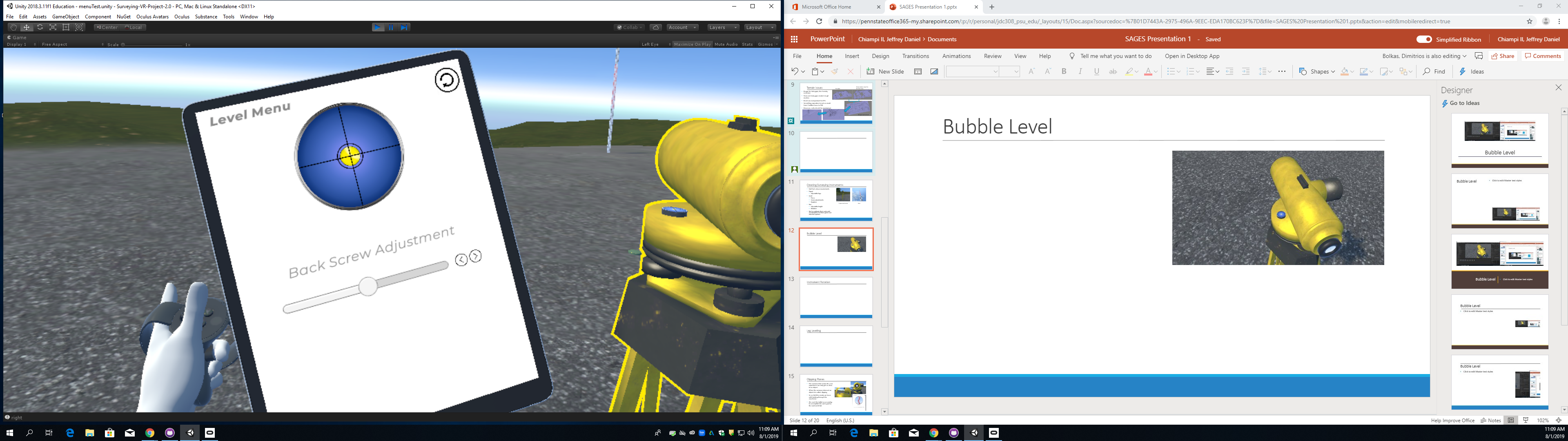 Leveling Lab (Cont.)
Open a virtual field book and record observations 
Students will have to title each column and input observations
They can export a PDF with their measurements and snapshots of the telescope aimed at the rod for each observation
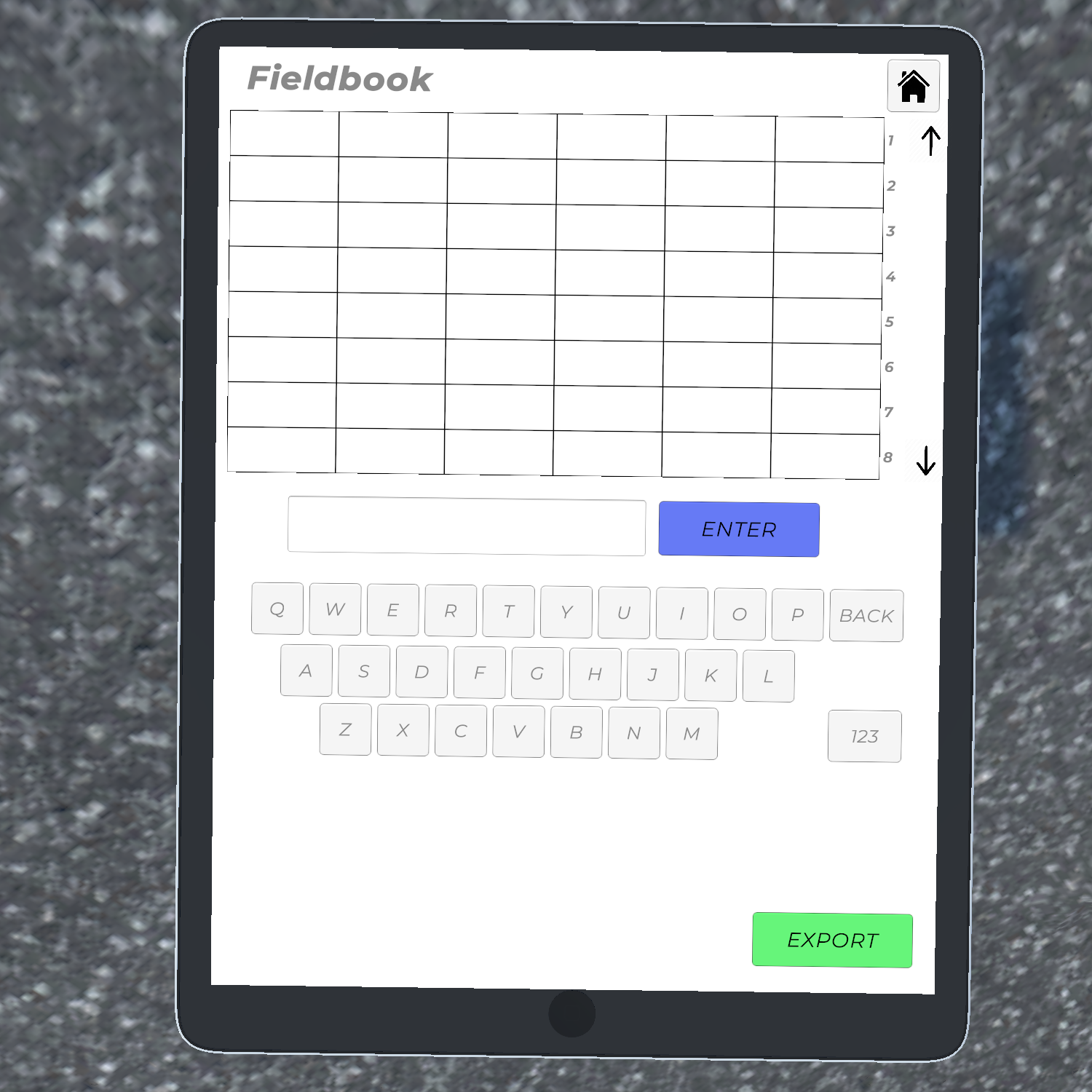 Future Features
Select two screws to adjust to mimic leveling
Snap the rod when close to the marker 
Work with sensitivity of the bubble 
Have a help screen for the peep sight 
Add a map of user and location of tripod and markers
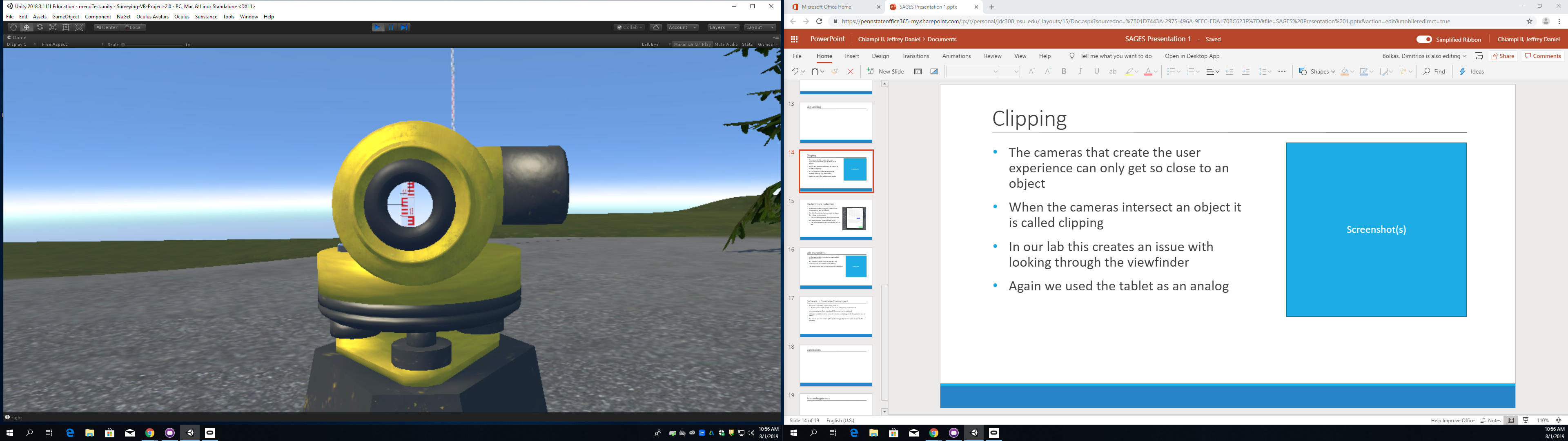 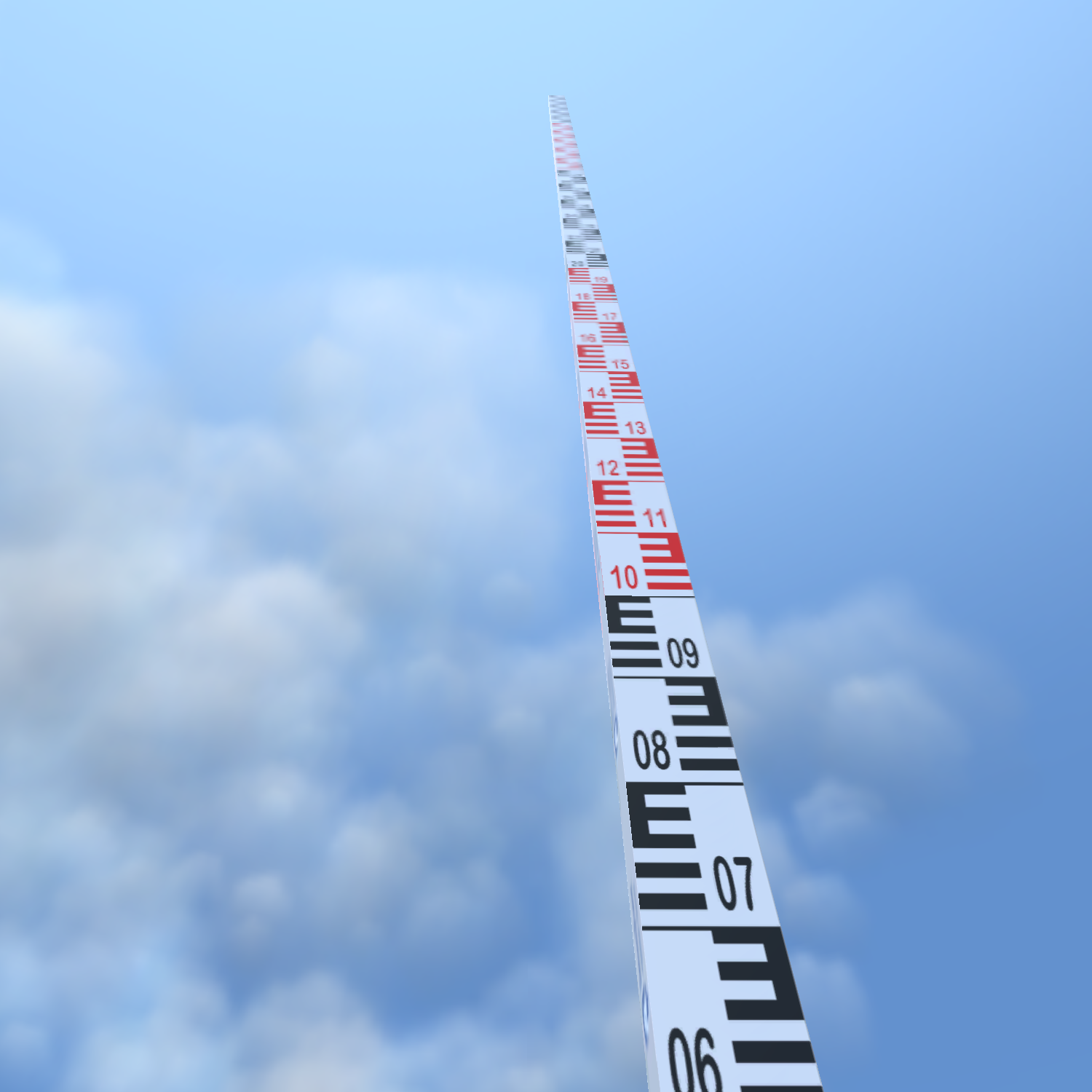 Assessment
Will determine whether VR labs increased student knowledge, skill, experience, and comprehension:
Pretests and Posttests (provides narrow snapshot of student learning)
 Measure student understanding of theory, techniques, and procedures
Augment evaluation approach with reports of the VR labs. 
Assess critical thinking based on their selected approach, comprehension based on whether they follow discussed procedures, and student skill and performance based on their achieved accuracy 
Conduct summative anonymous surveys
Assessment (Cont.)
Surveys will have four categories:
Background 
Students might have different levels of competency and experience with virtual reality technology and surveying, engineering vs. technology 
General Pedagogy
Learning experience (e.g., VR gave me more incentive to learn, VR improved my learning experience, enhanced my knowledge and skills)
Surveying Pedagogy 
Surveying knowledge (e.g., VR helped me prepare for surveying  labs, VR helped increase skills with leveling, VR is useful to learn how to operate surveying instruments) 
Technical Feedback  
E.g., the level was easy to handle, I moved in the VR world with ease, touch controls where easy, I felt nausea during the VR lab
[Speaker Notes: Surveys will contain questions segmented in four categories (i) background, (ii) general pedagogy, (iii) surveying related pedagogy, (iv) technical feedback on virtual reality. Item (i) will focus on understanding the background of students, as students might have different levels of competency and experience with virtual reality technology and/or gaming. Furthermore, we will ask questions on their surveying background to determine how experienced they are with surveying practices and instruments. This is important as several students learn about the profession through working as field crew in surveying companies before they decide to earn in degree in surveying. In addition, students re-take courses due to failure in previous years, making them familiar with course content. Therefore, some students will be more experienced than others and we want to distinguish between novice and experienced students in terms of virtual technology and surveying. Item (ii) focuses on the pedagogy and learning experience of students, while item (iii) contains more specific questions in order to understand how virtual reality aids to enhance their surveying knowledge and skills. Finally, questions on item (iv) will focus on feedback on how we can improve the virtual reality software, user interaction, control handling, etc.]
Additional Long-Term Questions
No available curricula or teaching materials to train surveying students with immersive VR
Questions: 
Is immersive VR a viable solution for supplementing surveying laboratories and what are the learning outcomes? 
How should VR laboratories be integrated with physical ones? 
What is the contribution of VR in developing student’s skills and aiding student comprehension? 
What assessment methods should be applied and developed for assessing student performance in VR laboratories? 
What are the incentives to motivate other 2-year or 4-year surveying schools, as well as professionals to create and employ similar VR laboratories?
Conclusions
Virtual reality can be used to address challenges in surveying education 
The leveling lab simulates the environment and instrument to a high level of fidelity 
Two methods of integration of VR labs with physical ones
Future work: 
Assessment of the VR labs
Expand the VR labs to different instruments, terrain, and tasks
Acknowledgements
Undergraduate Research Assistants: 






This project is funded by:
The Schreyer Institute for Teaching Excellence
Engineering Technology and Commonwealth Engineering
Chancellor Endowment Funds
Penn State Wilkes-Barre Academic Affairs
Unity for providing the game development software license
References
Billingsley, S. (2018). Trimble Dimensions: Mixed reality, point-cloud to CAD processing, and some unexpected enthusiasm. SPAR 3D. On the Internet at  https://www.spar3d.com/blogs/confessions-of-a-hired-gun/trimble-dimensions-mix-reality-point-cloud-to-cad-processing-and-some-unexpected-enthusiasm/ (Accessed May 10, 2019)
Dib, H., Adamo-Villani, N., & Garver, S. (2014). An interactive virtual environment for learning differential leveling: Development and initial findings. Advances in Engineering Education, 4(1), n1. 
Jacobs, G. (2017). Three trends at SPAR International 2017. xyHt. On the Internet at https://www.xyht.com/lidarimaging/three-trends-at-spar-international-2017/ (Accessed September 1, 2018). 
Kang, S. C., Chuang, S. K., Shiu, R. S., Chen, Y., & Hsieh, S. H. (2010). SimuSurvey X: an improved virtual surveying instrument running off a game engine. In Proceedings of the International Conference on Computing in Civil and Building Engineering 
Lu, C. C., Kang, S. C., & Hsieh, S. H. (2007, June). SimuSurvey: a computer-based simulator for survey training. In Proceedings of CIB 24th W78 Conference Maribor 2007 &14th EG-ICE Workshop & 5th ITC@ EDU Workshop: Bringing ITC knowledge to work. Maribor, Slovenia (pp. 743-748). 
Lu, C. C., Kang, S. C., Hsieh, S. H., & Shiu, R. S. (2009). Improvement of a computer-based surveyor-training tool using a user-centered approach. Advanced Engineering Informatics, 23(1), 81-92. 
Martín-Gutiérrez, J., Mora, C. E., Añorbe-Díaz, B., & González-Marrero, A. (2017). Virtual technologies trends in education. EURASIA Journal of Mathematics Science and Technology Education, 13(2), 469-486.
Makransky, G., Terkildsen, T. S., & Mayer, R. E. (2017). Adding immersive virtual reality to a science lab simulation causes more presence but less learning. Learning and Instruction.
Virtual Reality (VR) Background
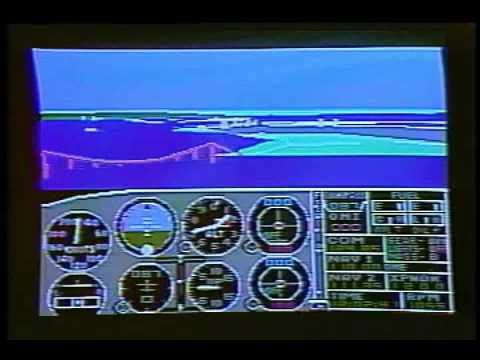 VR for education can be traced back to the 1980’s
Flight simulation
In higher education VR introduced in the 1990’s
High cost prohibited widespread use 
Reduction of computer cost and VR hardware allowed rise of mostly desktop-based VR in 2000’s 
Medicine, engineering, elementary education
https://www.youtube.com/watch?v=1H9BEyHmq_I
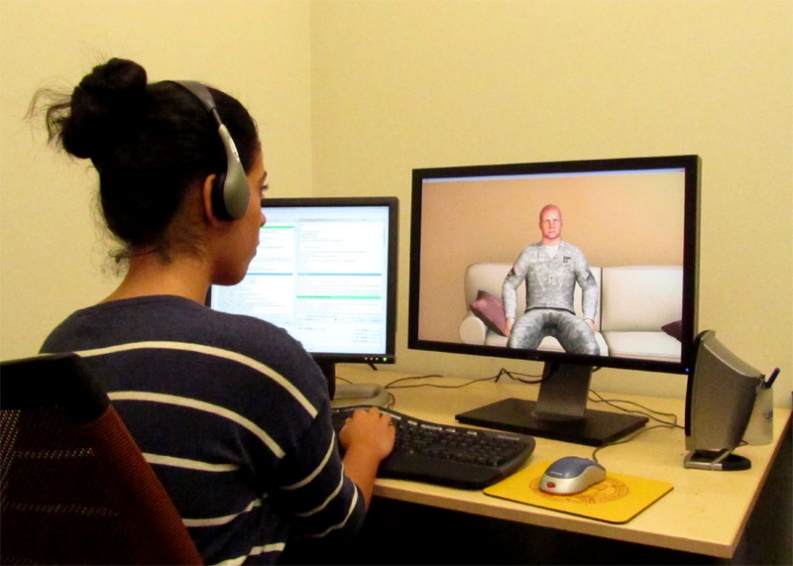 http://ict.usc.edu/wp-content/uploads/2012/03/virtual-patient-1.jpg
sUAS Data
Nadir and Oblique
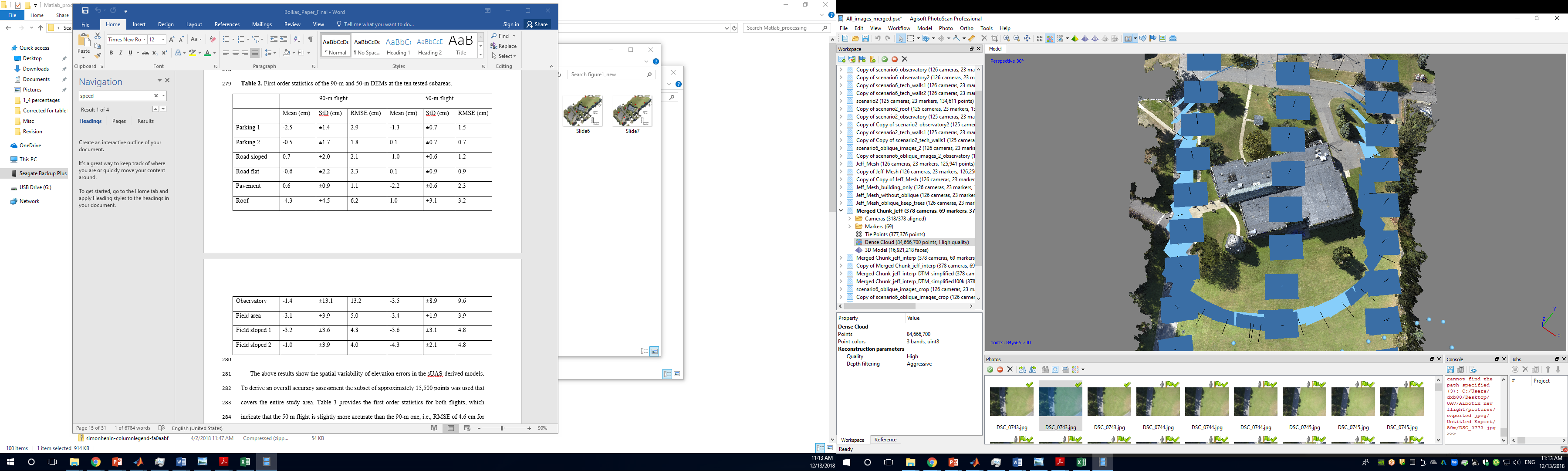 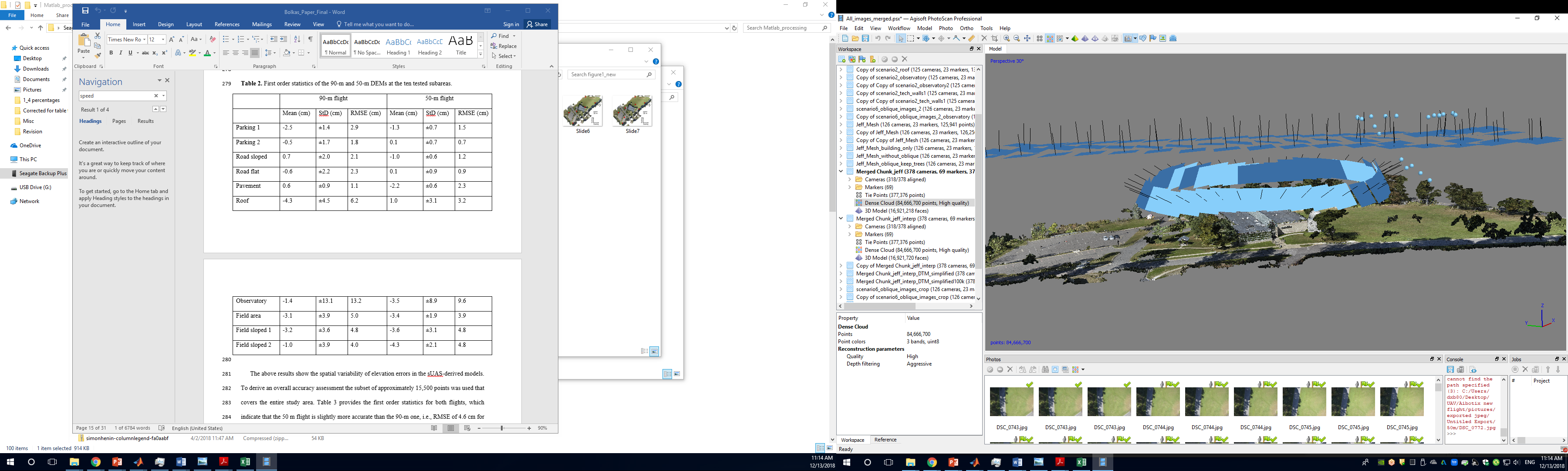 Laser Scanning data
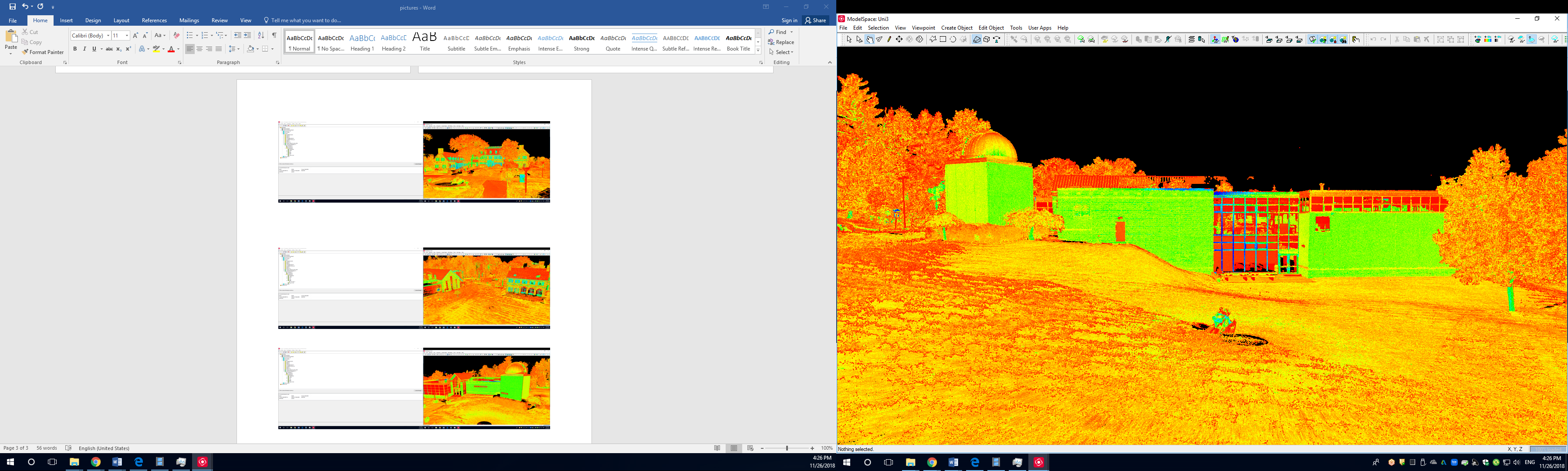 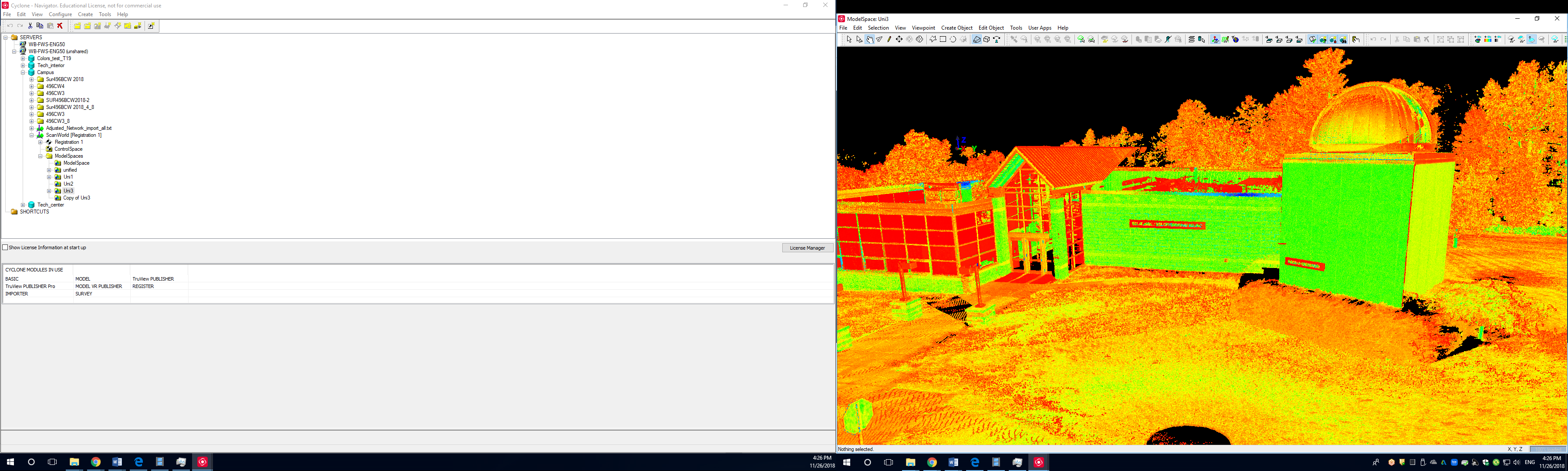 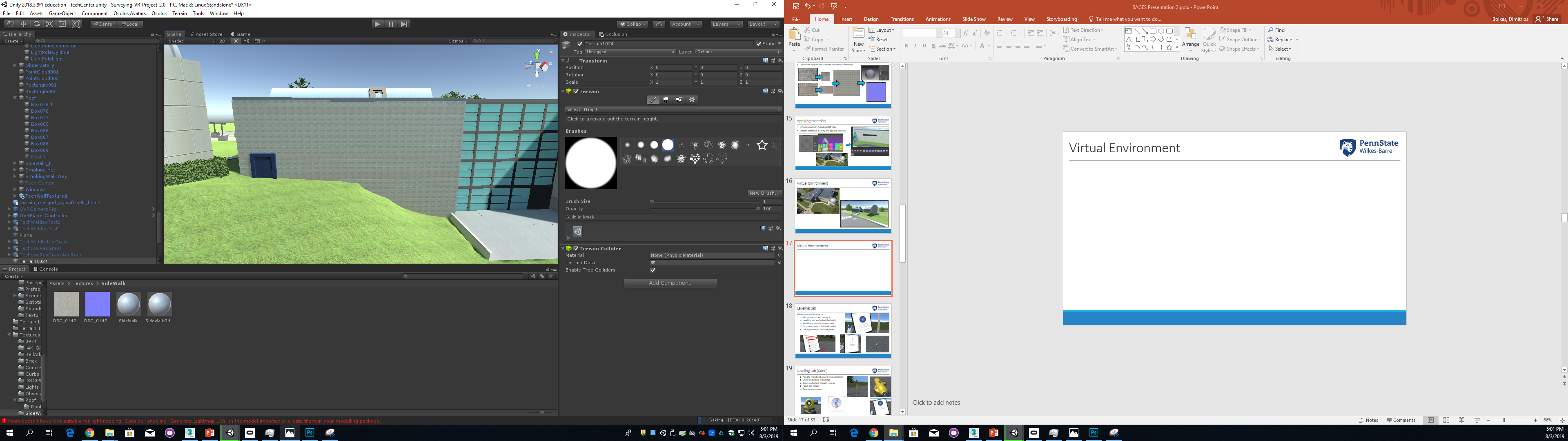 Desktop VR: Limitations
Students would prefer a camera at the eye level of the character 
Challenges in instrument operation and changing view angles
Desktop-VR cannot mimic hand movement and real instrument operation 
User needs to make use of several viewpoints to navigate around the virtual environment, 
Unnatural and cumbersome, reducing realism
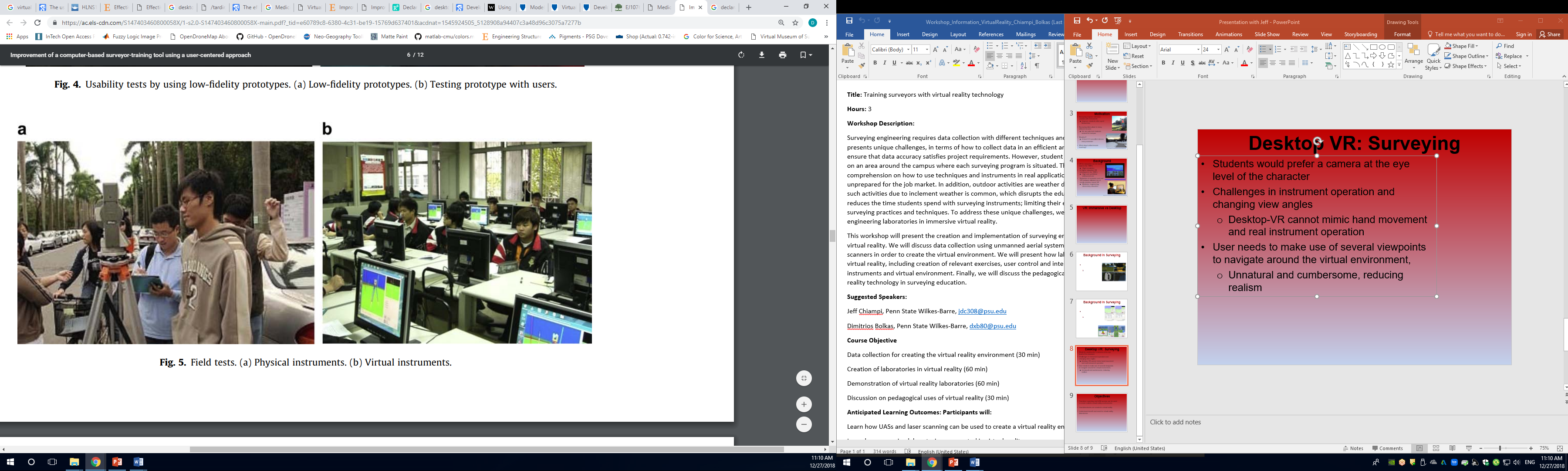 Lu et al. (2009)
VR Problems
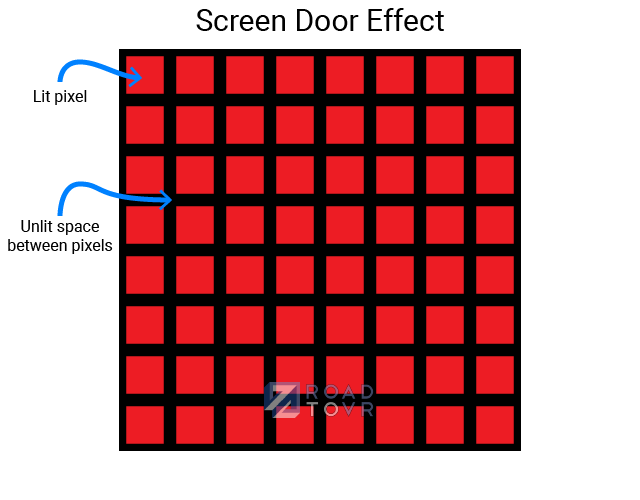 Mech like effect (visual gaps between pixels)
Reduces image quality
Distracts from immersive experience 
Causes eyestrain and headaches 
Eye fatigue 
Motion Sickness 
Most people adjust over time
Limit experience to 30 minutes 
Freedom of movement (limited space)
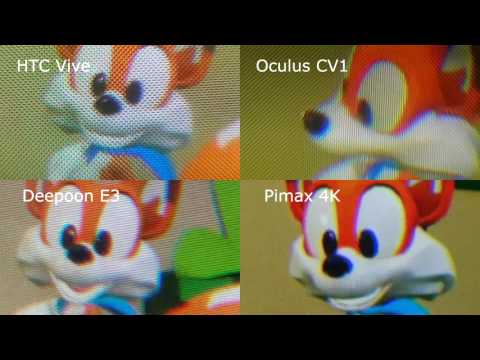 [Speaker Notes: These can limit experience and immersion]
Immersive VR: Advantages
Immersive VR:
Brings a sense of naturalism in navigation and movement 
Increase their presence and immersion
Increases engagements with the virtual reality laboratories.